Добрый день!
Тема урока:
«Бразилия и Мексика как ведущие страны Латинской Америки»
Для изучения темы необходимо рассмотреть теорию, составить конспект. Отправить фотоотчет на мою электронную почту до 15.00: elena692007@yandex.ruОбязательно в отчете указываем дату
Цель урока: формирование у обучающихся общих представлений об основных особенностях стран региона.
План:
Бразилия.
Мексика.
Бразилия.
Бразилия (Федеративная Республика Бразилия) – крупнейшая страна Латинской Америки. Площадь территории 8,5 млн.км2 (5 место в мире). 
Бразилия занимает почти половину площади материка Южная Америка, граничит со всеми южноамериканскими странами, кроме Чили и Эквадора. 
С востока омывается водами Атлантического океана.
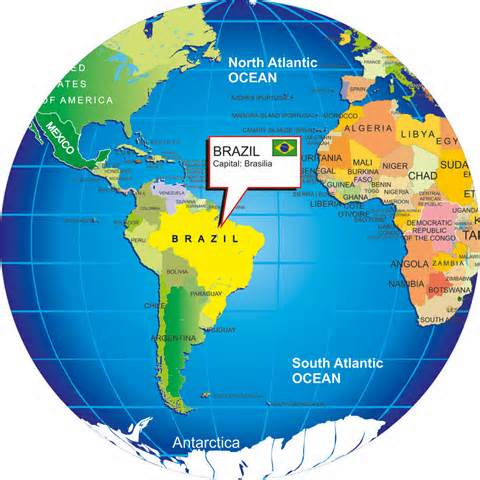 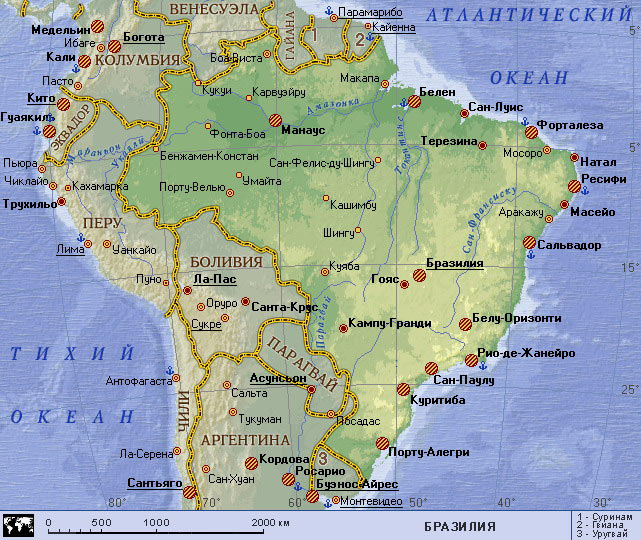 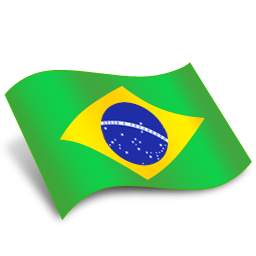 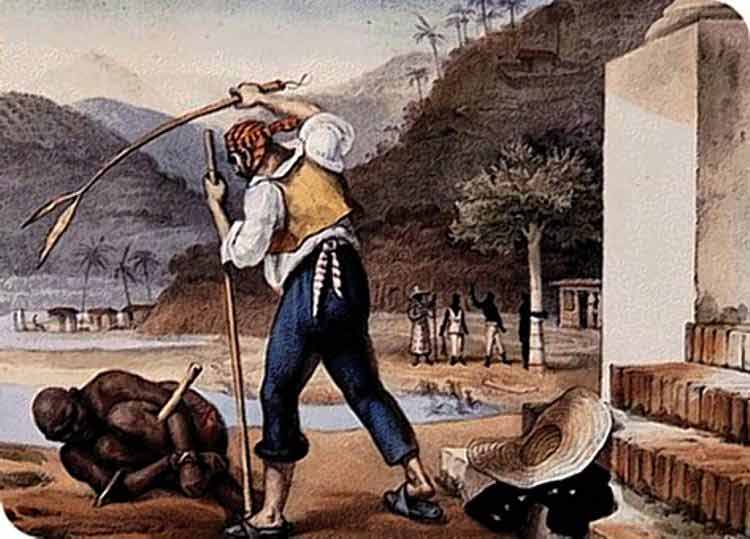 Бразилия – бывшая колония Португалии, стала независимой в 1822 г. 
В 1960 году столица была перенесена из Рио-де-Жанейро в город Бразилиа, построенный специально для этого в центральной части страны.
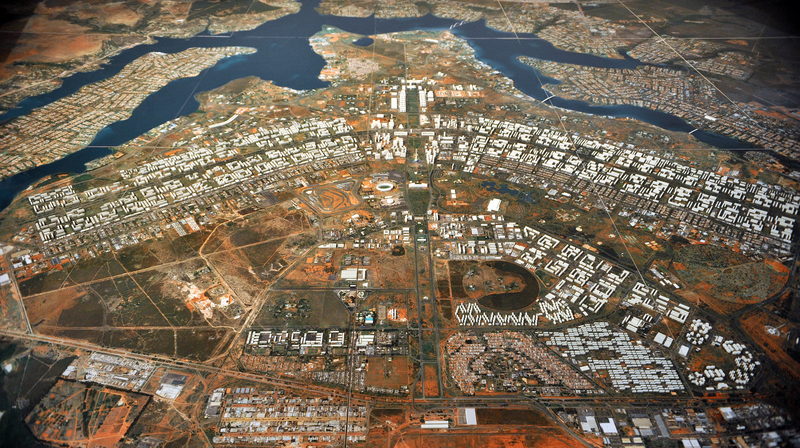 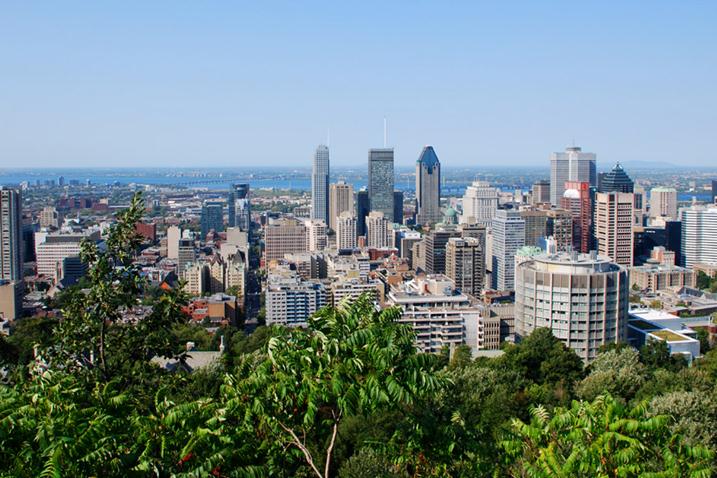 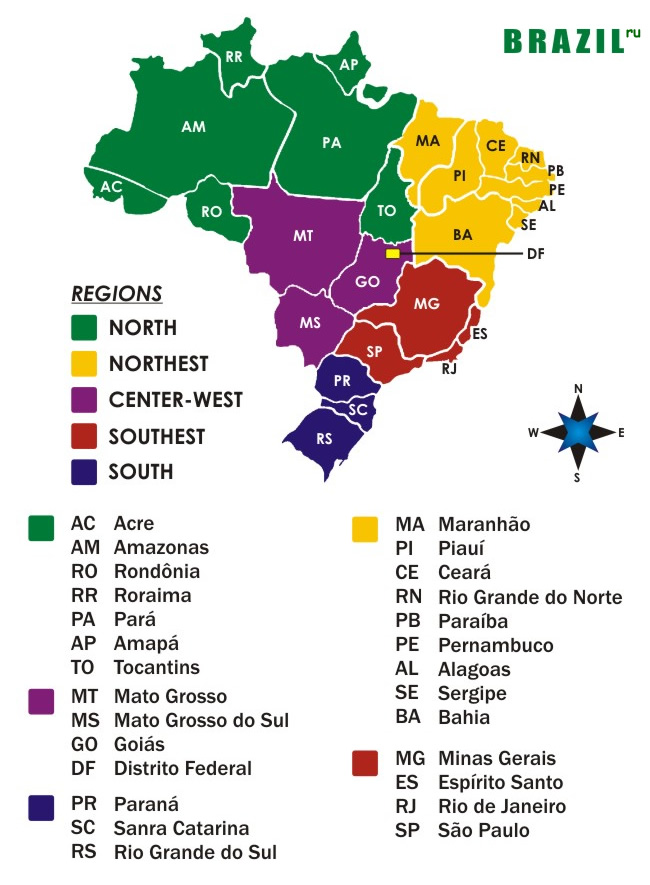 Бразилия – федеративная республика, состоящая из 30 штатов и федерального столичного округа. 
Глава государства – президент.
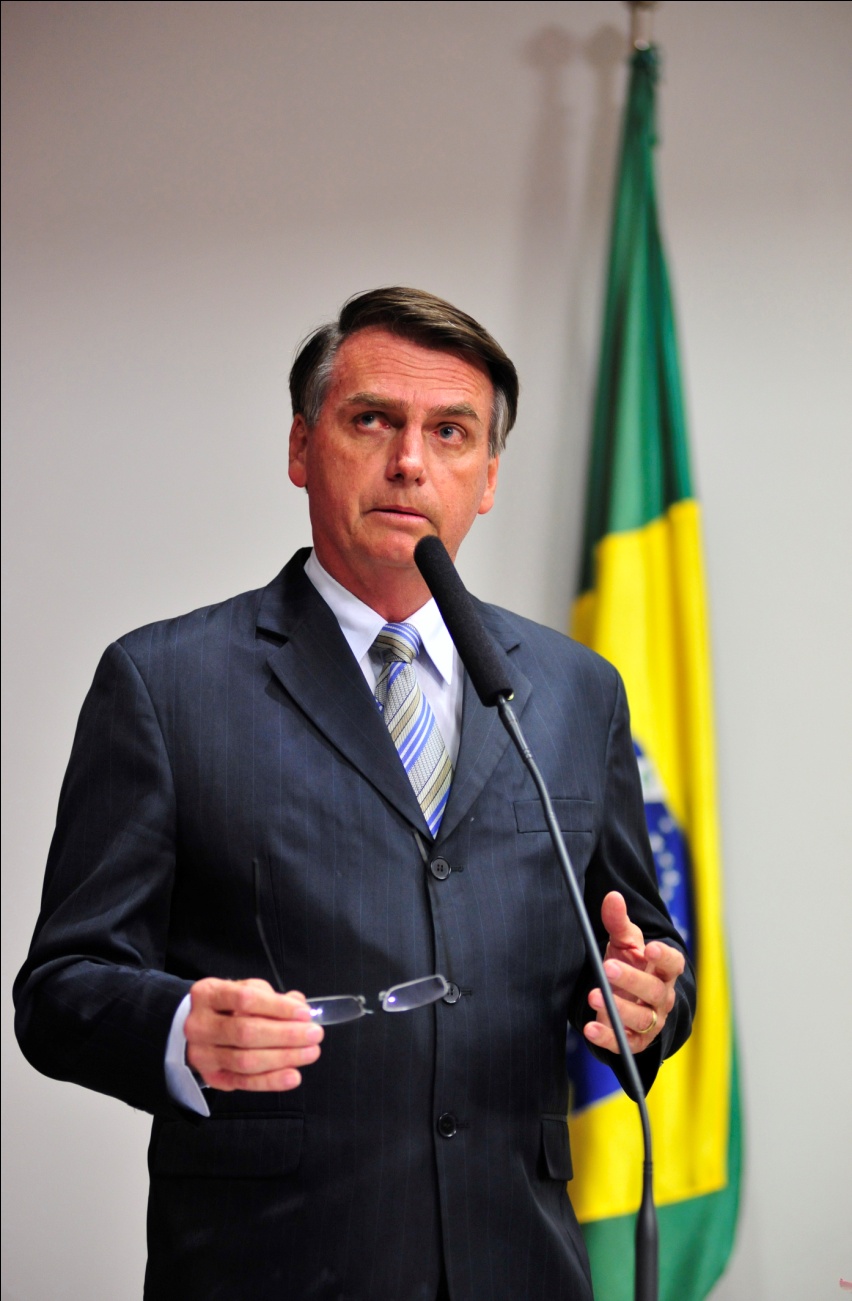 Жаир Болсонару
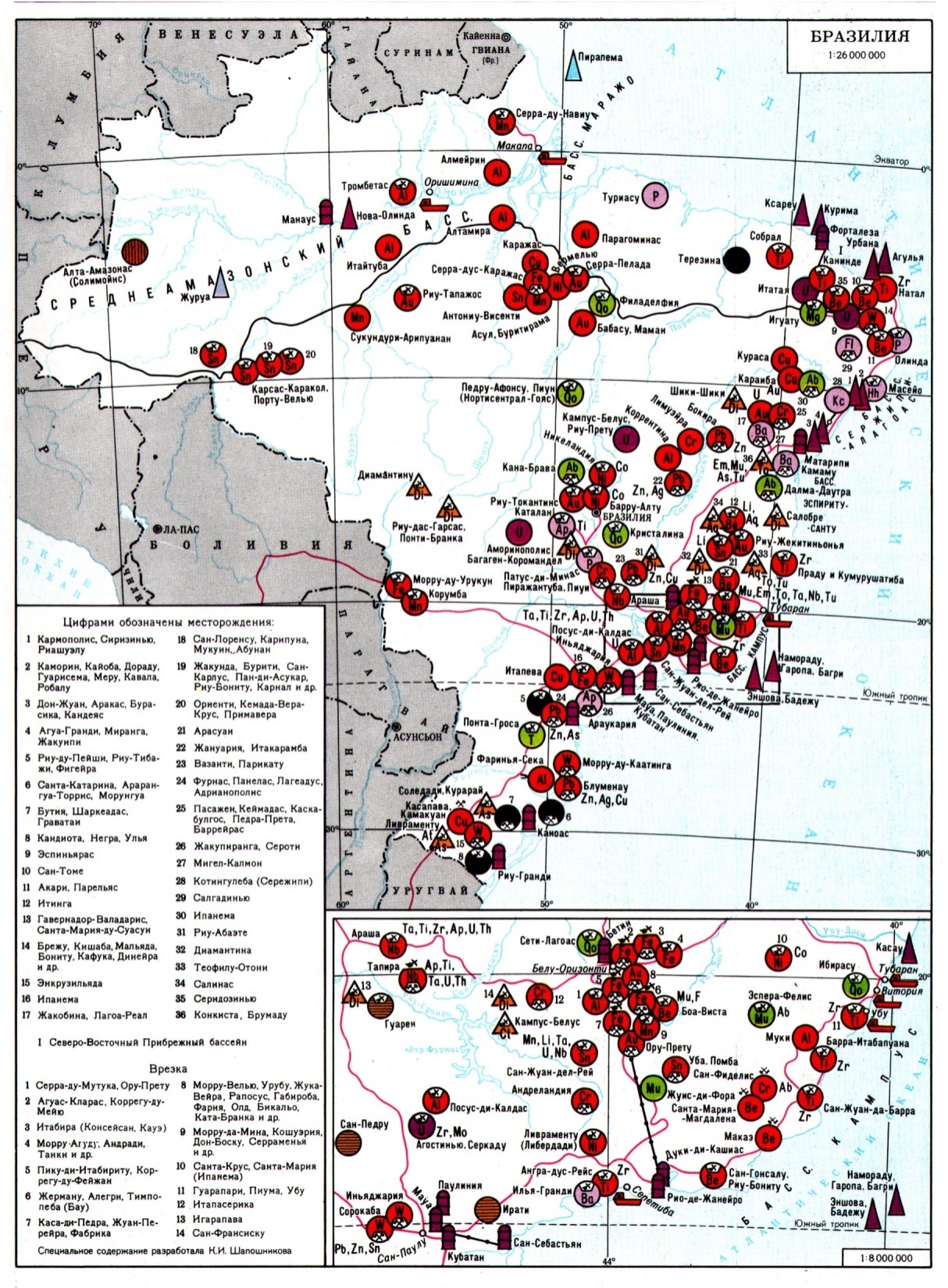 Природно-ресурсный потенциал
Бразилия обладает крупными запасами железных, марганцевых, никелевых, оловянных руд, драгоценных камней, слюды, горного хрусталя. Испытывает дефицит минерального топлива.
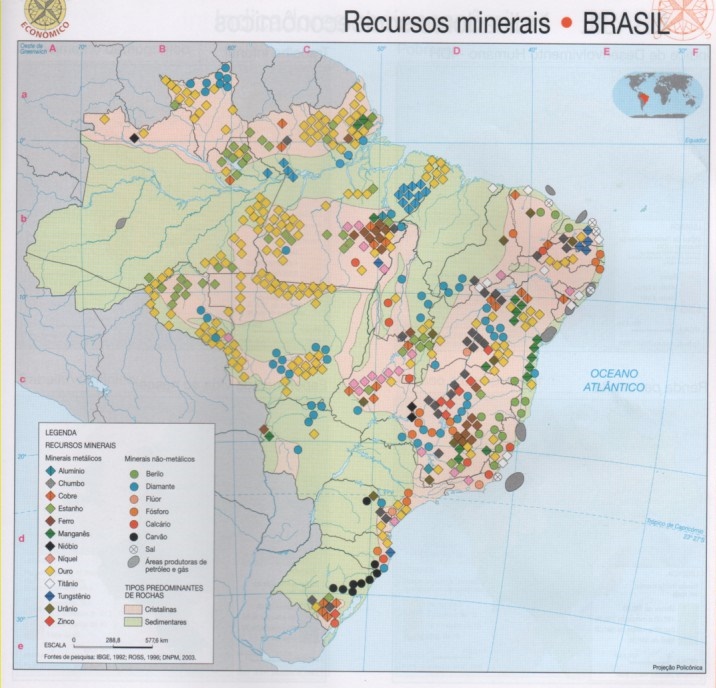 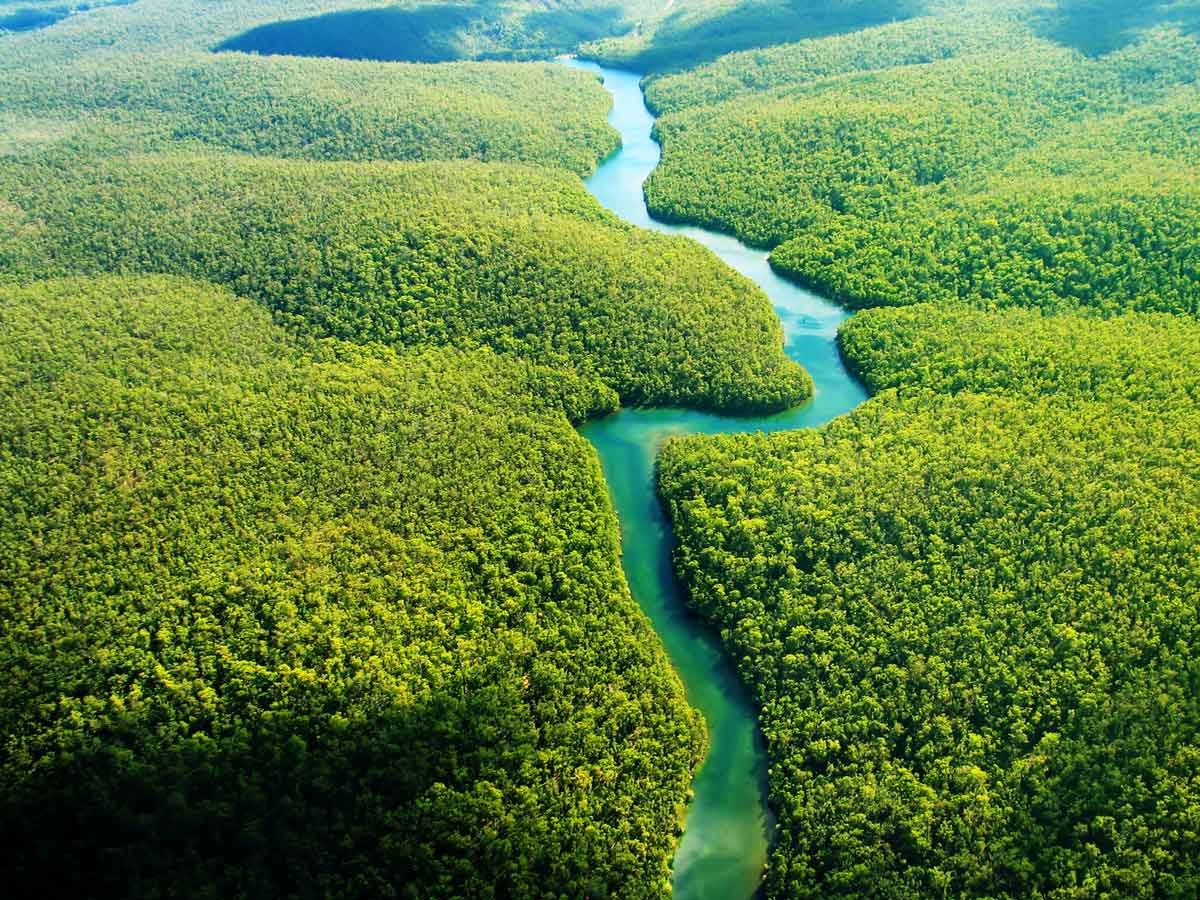 Бразилия очень  богата водными ресурсами. 
По лесопокрытой площади Бразилия занимает 3 место в мире.
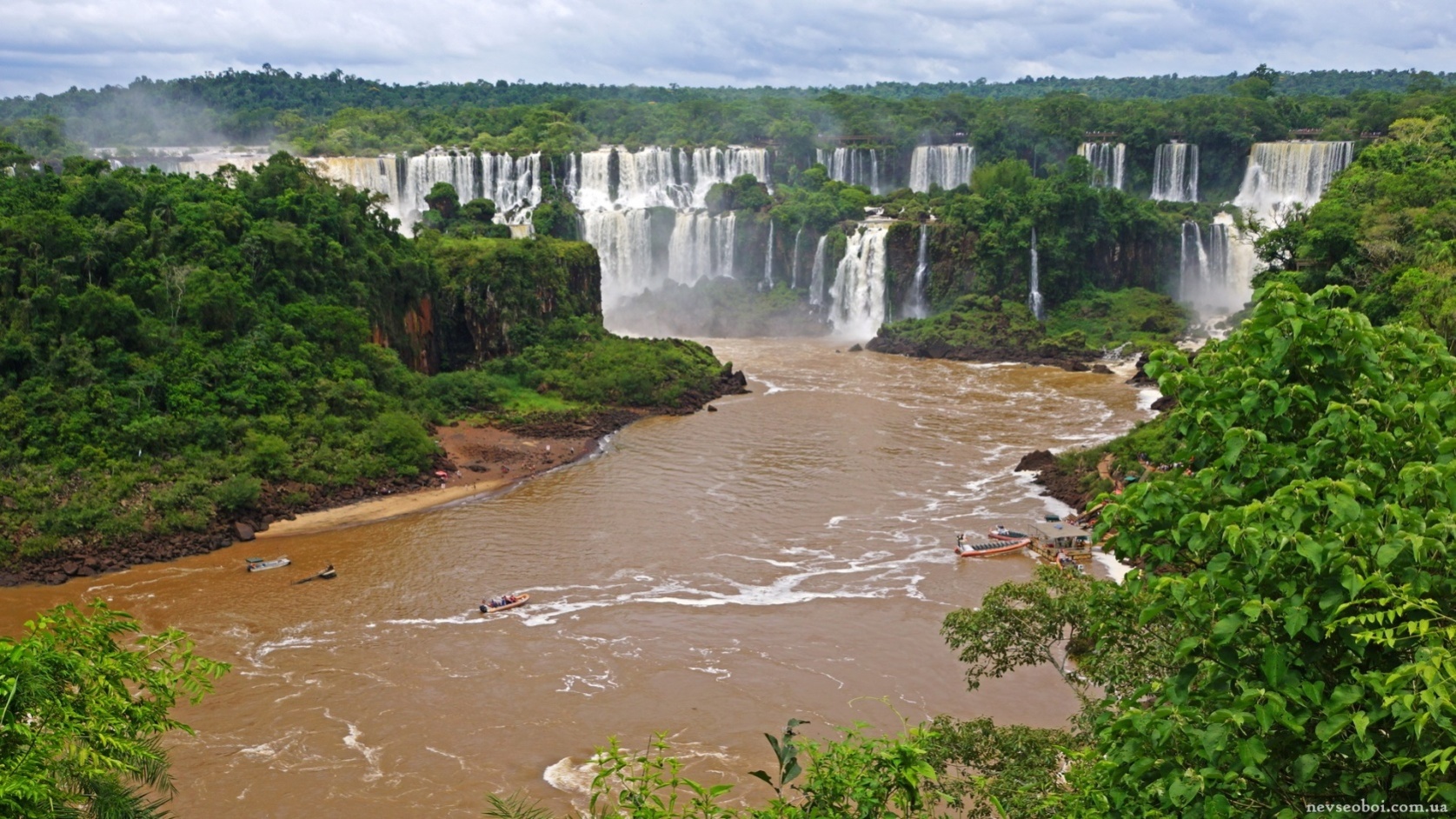 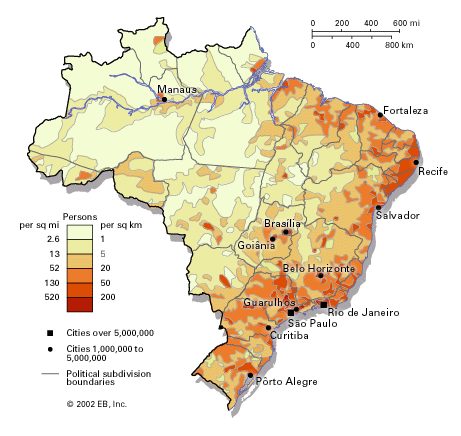 Население
Численность населения – 188 млн. человек (5 место в мире).
Население размещено неравномерно. На побережье Атлантического океана сосредоточено 70% населения. Средняя плотность населения – 22 чел/км2. 
Естественный прирост населения – 2,4 млн. человек ежегодно. Средняя продолжительность жизни – 71 год. Высокая младенческая смертность.
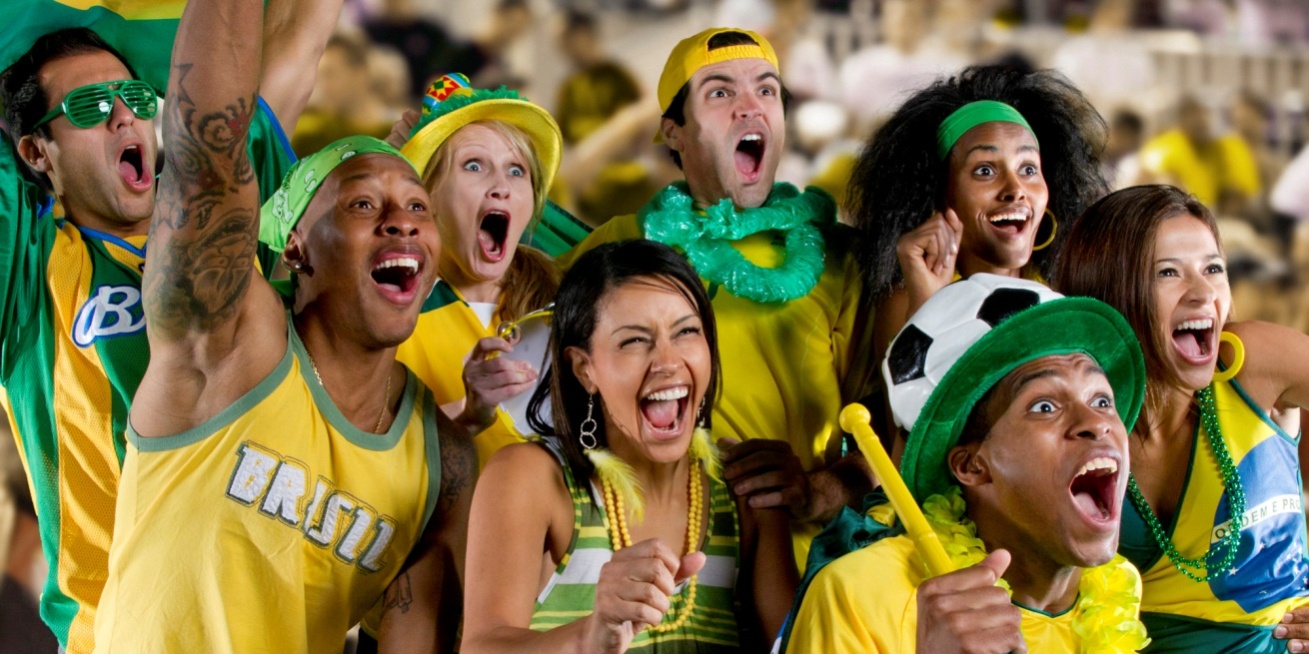 Доля городского населения – 84%. Приток мигрантов из сельской местности неконтролируемый. 
На окраинах всех крупных городов – трущобы (фавелы). 
Крупнейшие города: Сан-Паулу, Рио-де-Жанейро. 
На юго-востоке и северо-востоке формируются мегалополисы.
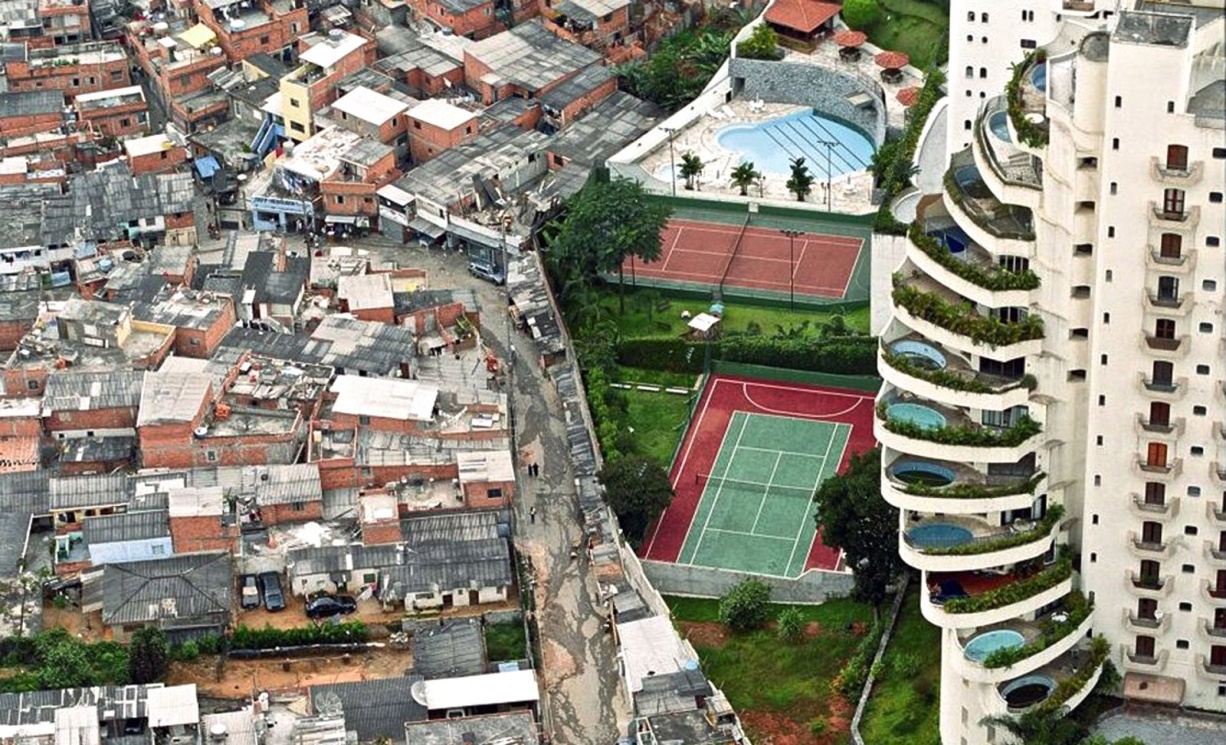 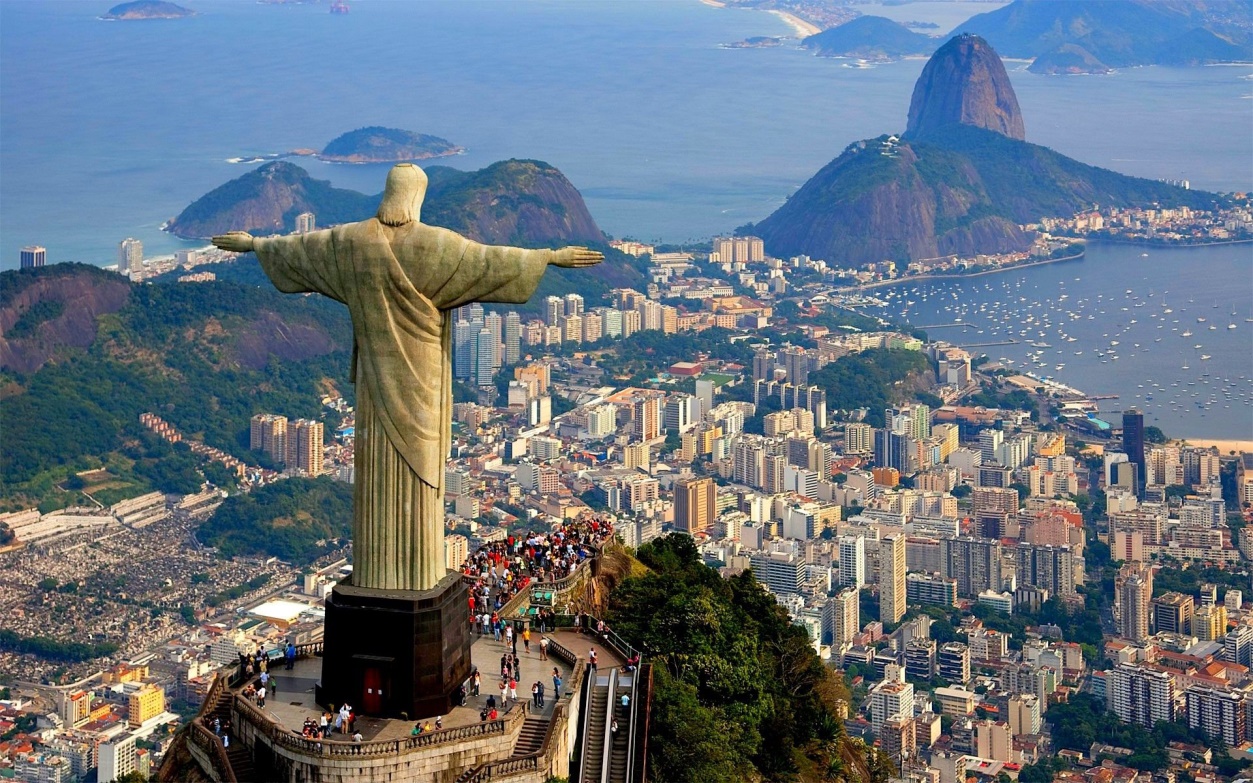 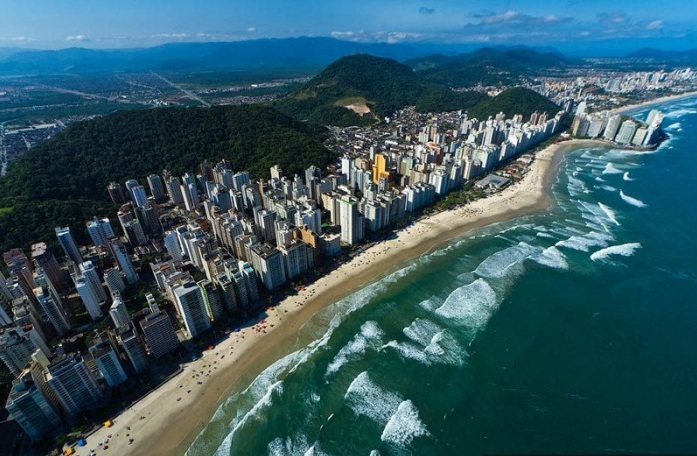 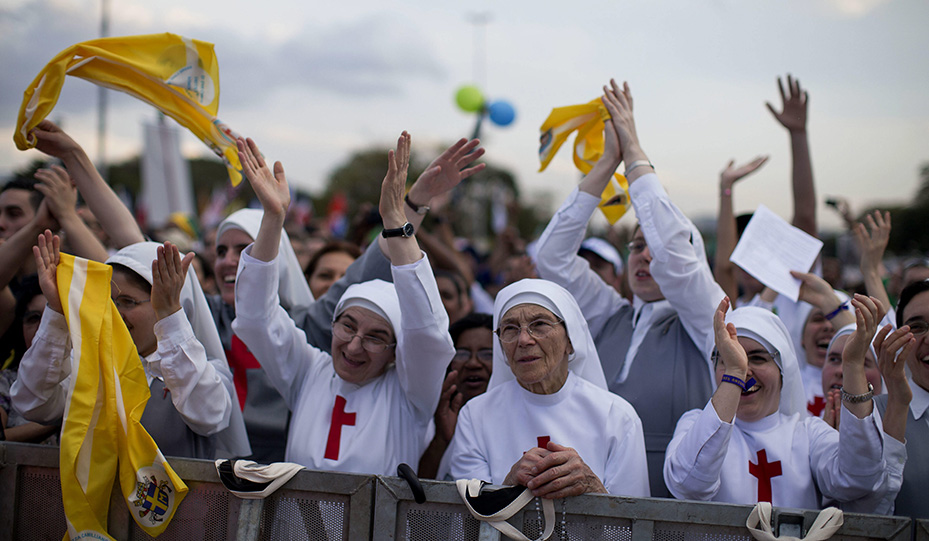 Бразилия – многонациональная страна. Официальный язык – португальский.
Религиозный состав: преобладают католики, много протестантов.
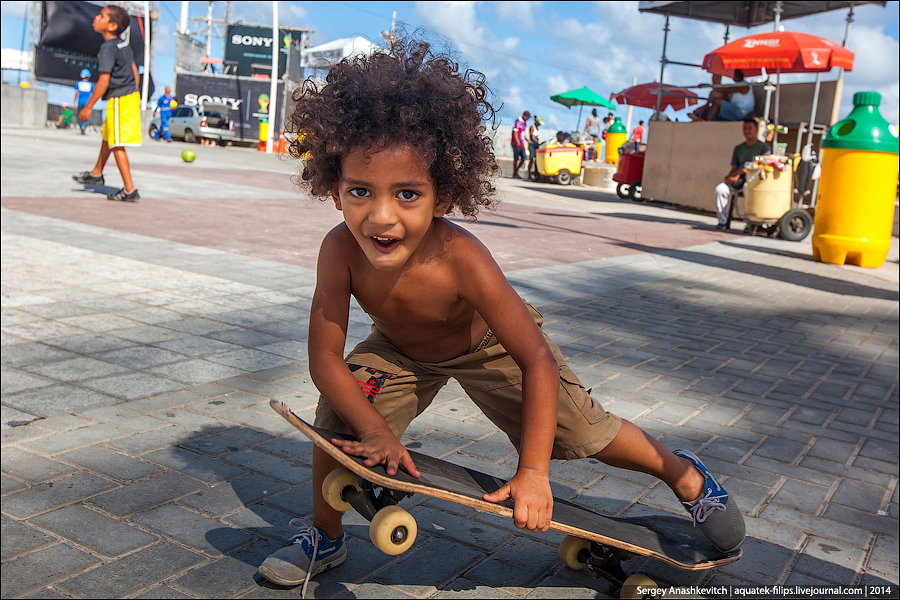 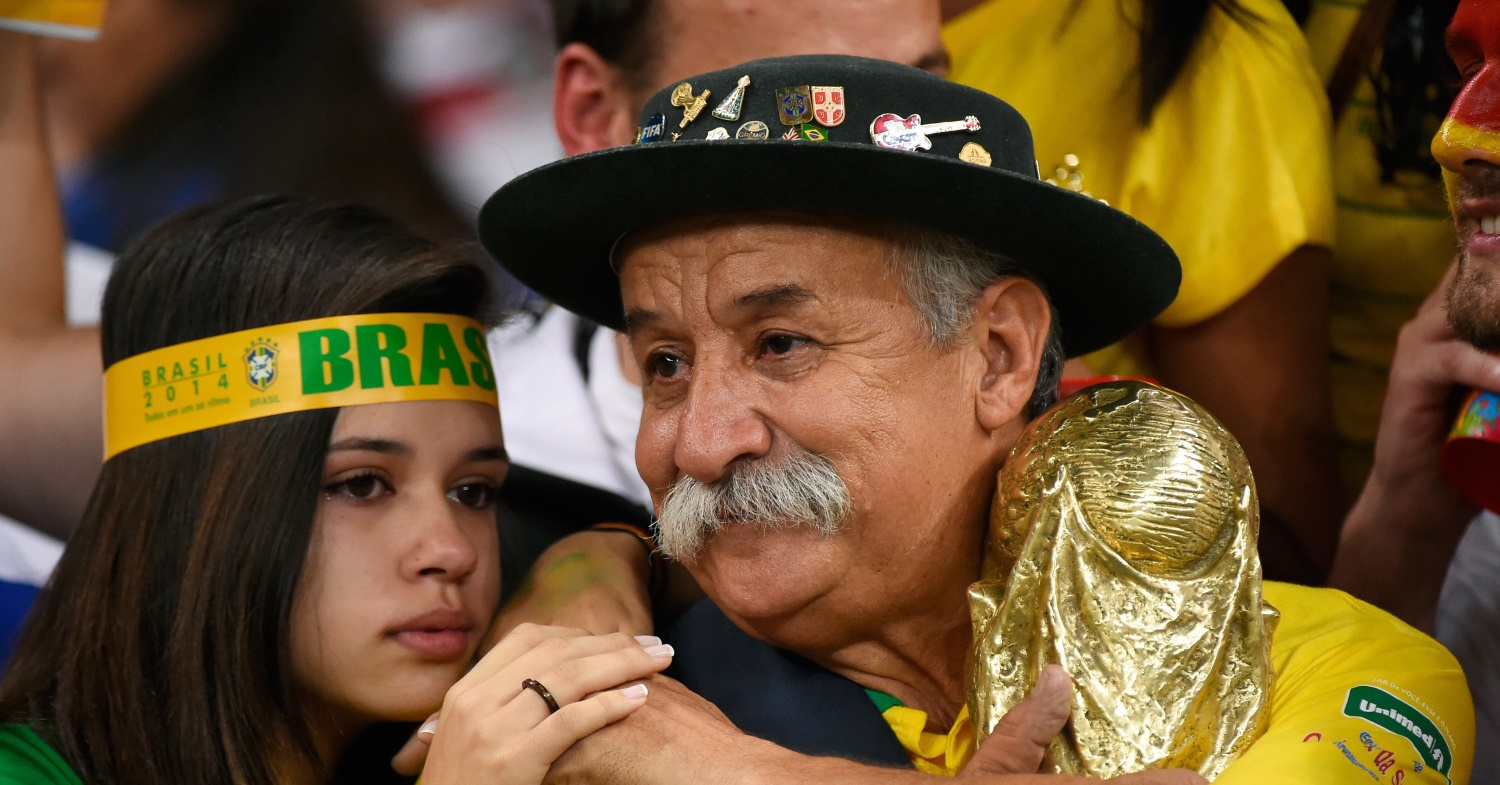 Бразилия – страна с быстро развивающейся экономикой.
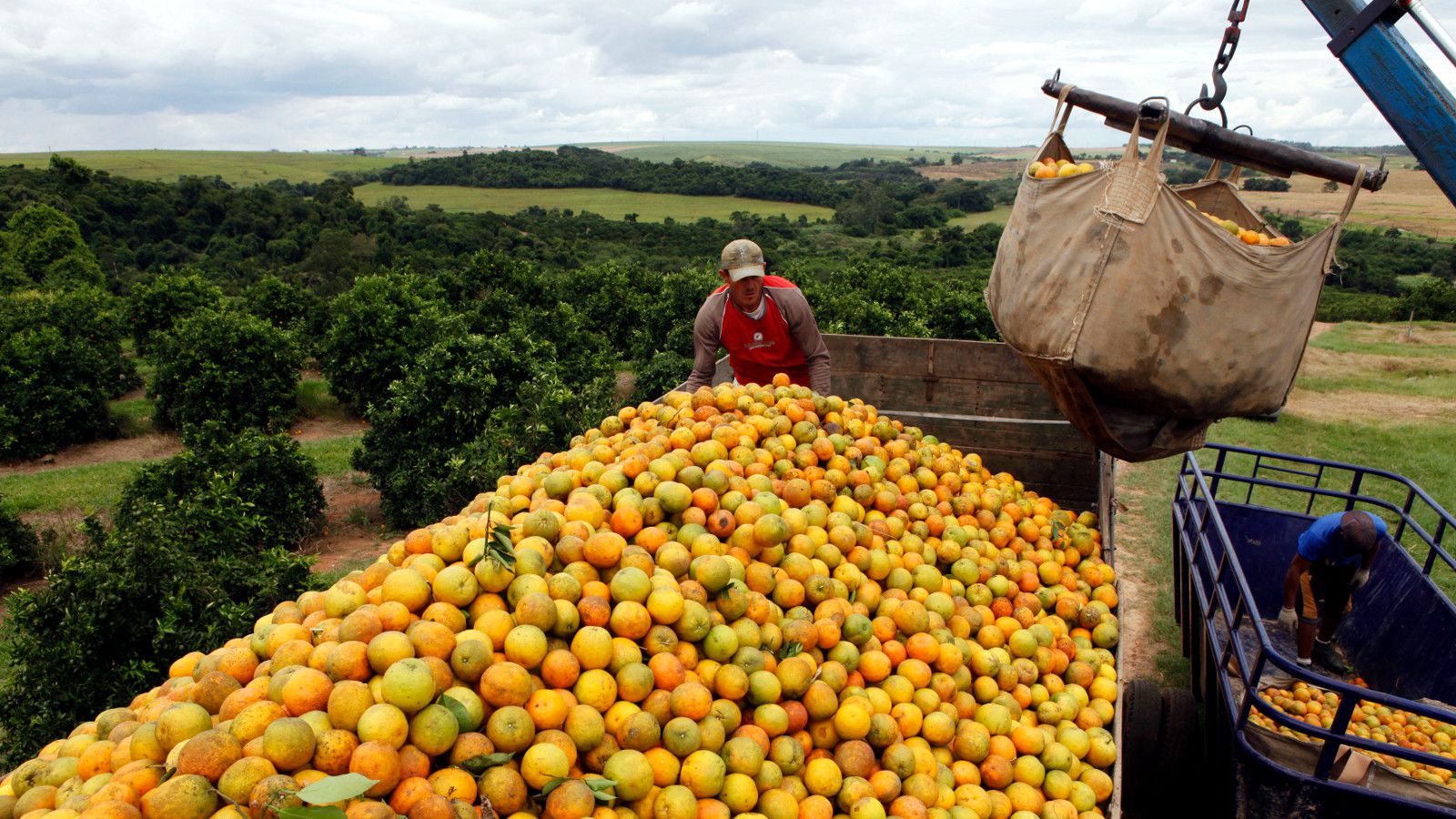 Отрасли первичной сферы:
Одна из ведущих отраслей – сельское хозяйство. 
В растениеводстве выделяются кофе, апельсины, соя, сахарный тростник, какао, табак, бананы, кукуруза, фасоль.
В животноводстве – скотоводство, птицеводство и свиноводство.
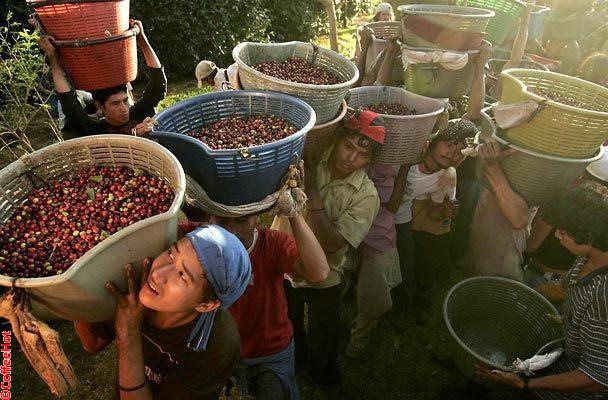 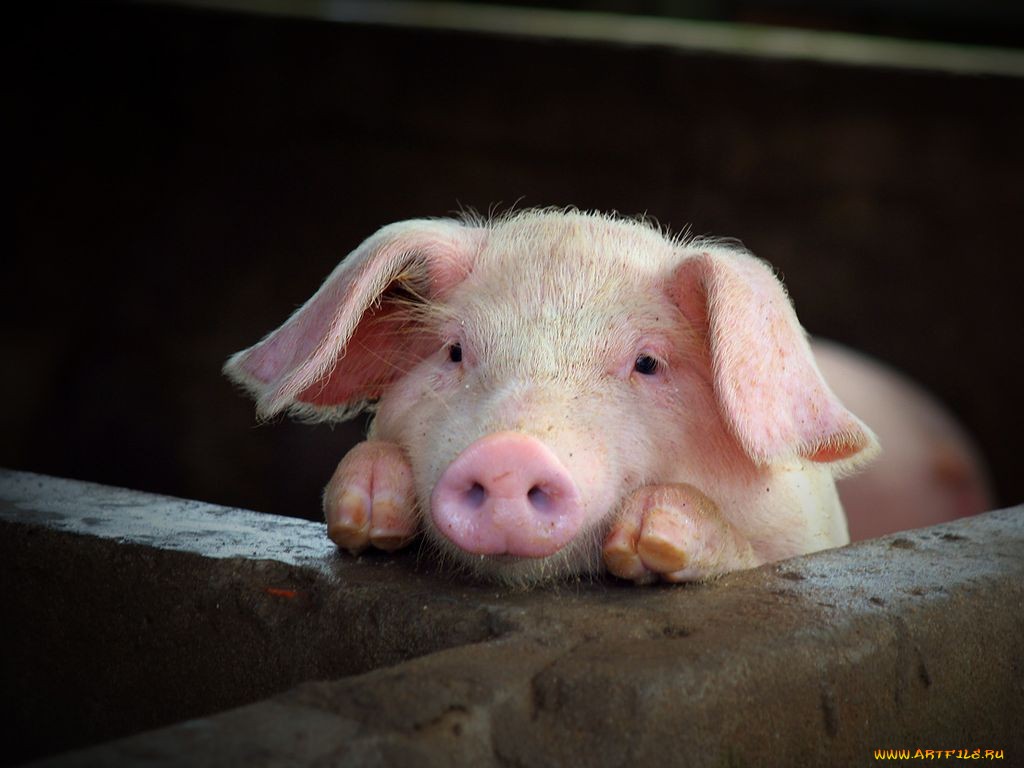 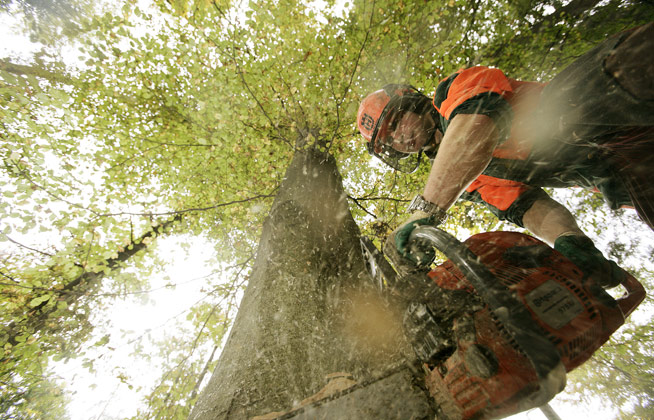 В тропических лесах Амазонии бурно развивается лесозаготовка. 

Значительна горнодобывающая промышленность. Добываются разнообразные руды, золото, слюда, горный хрусталь. 
Добычу большей части руд контролируют иностранные корпорации. 
С шельфа Атлантического океана добывают нефть.
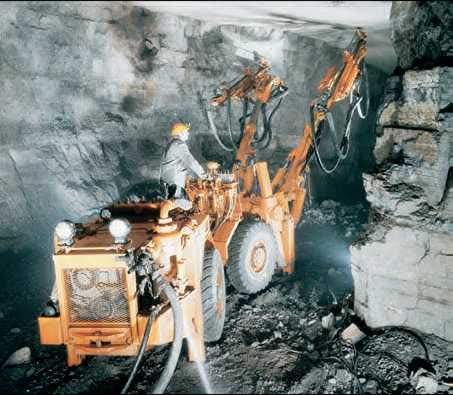 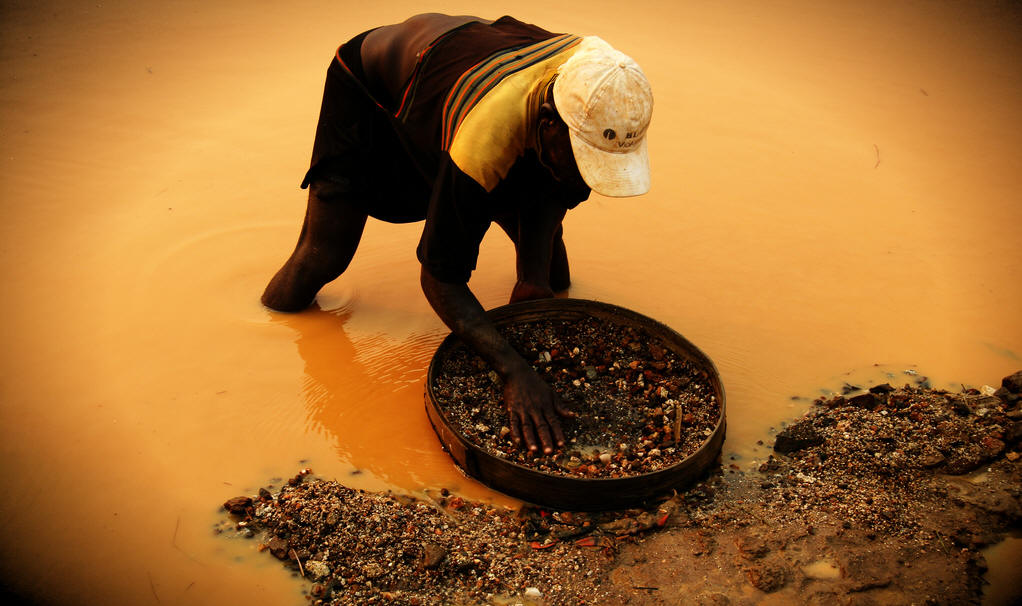 Отрасли вторичной сферы:
Ведущая отрасль – машиностроение (электротехника, автомобилестроение, судостроение, станкостроение, авиастроение, железнодорожное машиностроение).  Почти вся продукция производится на филиалах крупнейших иностранных корпораций, но из собственных комплектующих деталей.
Крупные центры машиностроения: Рио-де-Жанейро, Белу-Оризонти, Куритиба, Порту-Алегри, Сальвадор, Манаус и др.
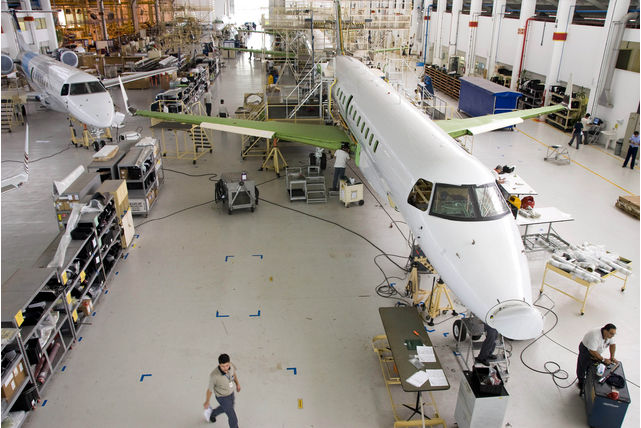 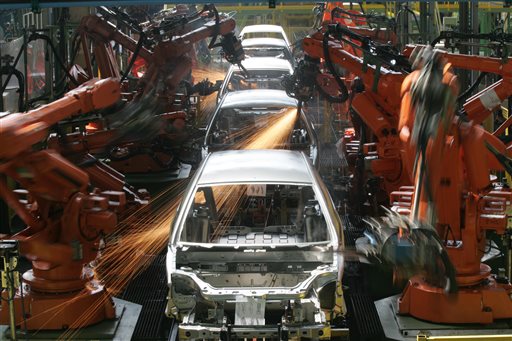 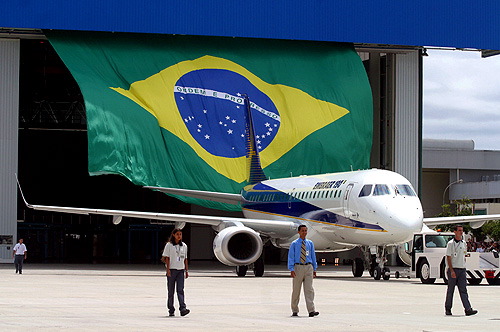 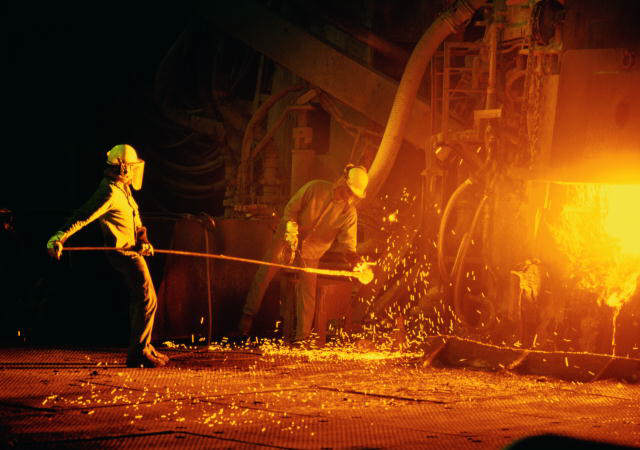 Бурно развивается металлургия. По объемам выплавки чугуна ­– 6 место в мире, стали – 10 место. Черная металлургия Бразилии хорошо обеспечена сырьем, но испытывает дефицит топлива.
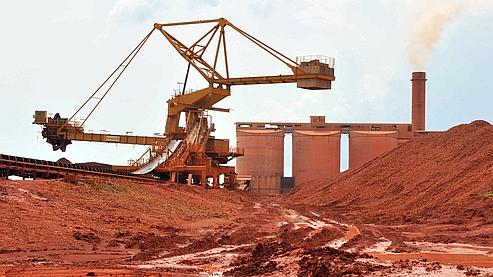 Среди отраслей цветной металлургии наиболее развита алюминиевая промышленность благодаря крупным ГЭС и добыче бокситов.
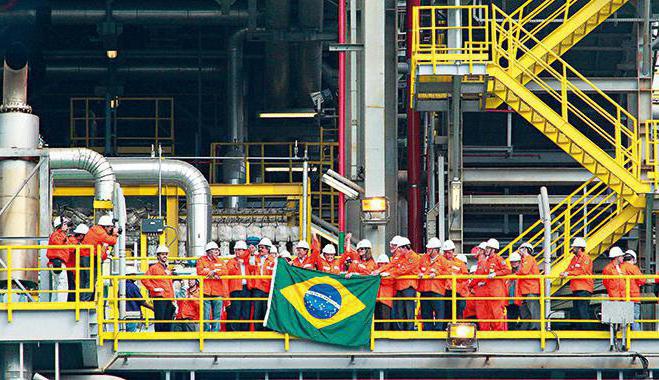 Развивается и химическая промышленность.  Крупнейшие центры: пригороды Сан-Паулу, Рио-де-Жанейро, Куритибы, Сальвадора, Ресифи.
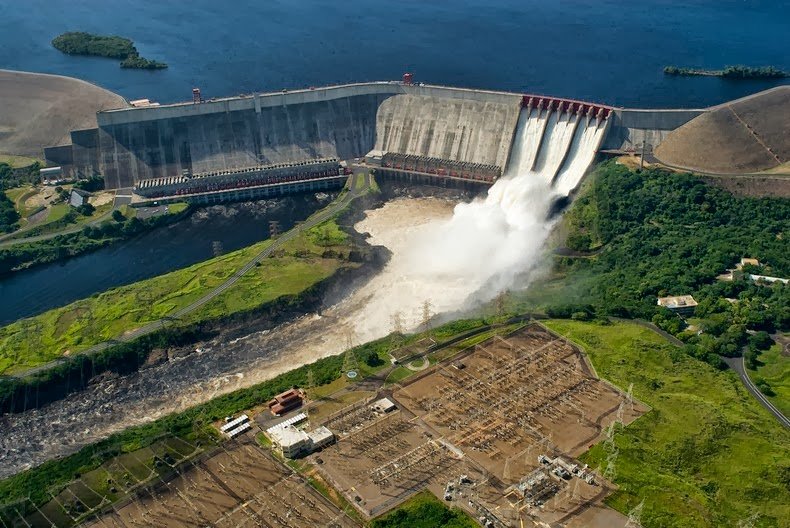 Энергетика. 
Доля ГЭС – 93%. Крупнейшие ГЭС «Итайпу», «Тукуруи», «Белу-Монти» сооружены на Паране и притоках Амазонки. 
ТЭС работают на угле, есть одна АЭС.
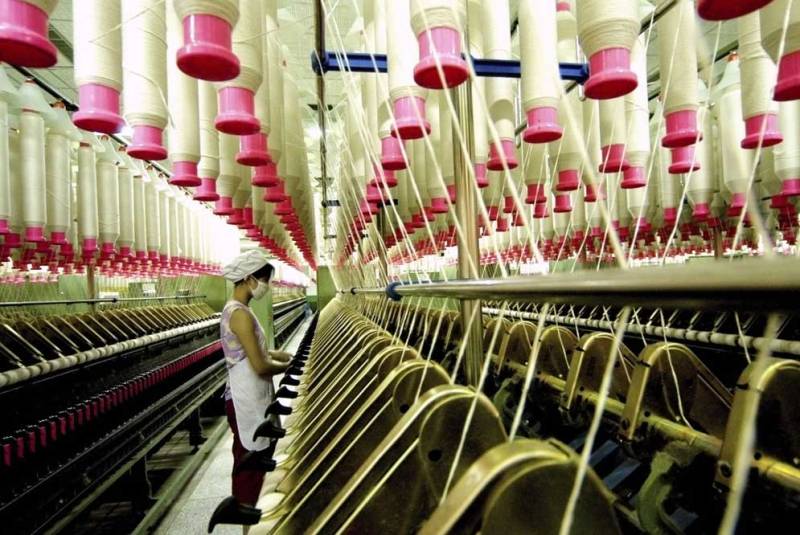 В качестве топлива 90% бразильского автопарка использует тростниковый спирт. 
Высоким уровнем развития характеризуется лесная (перерабатывающая), легкая и пищевая промышленности.
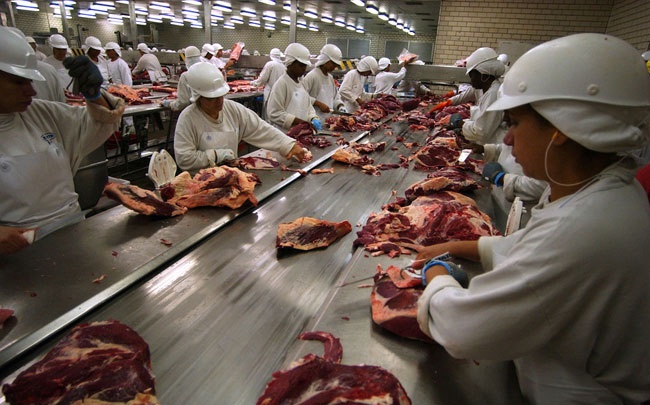 Отрасли третичной сферы:
Транспорт. Ведущий вид транспорта – автомобильный. Сеть автомобильных дорог высокого качества – на атлантическом побережье, в глубинных районах – грунтовые дороги.
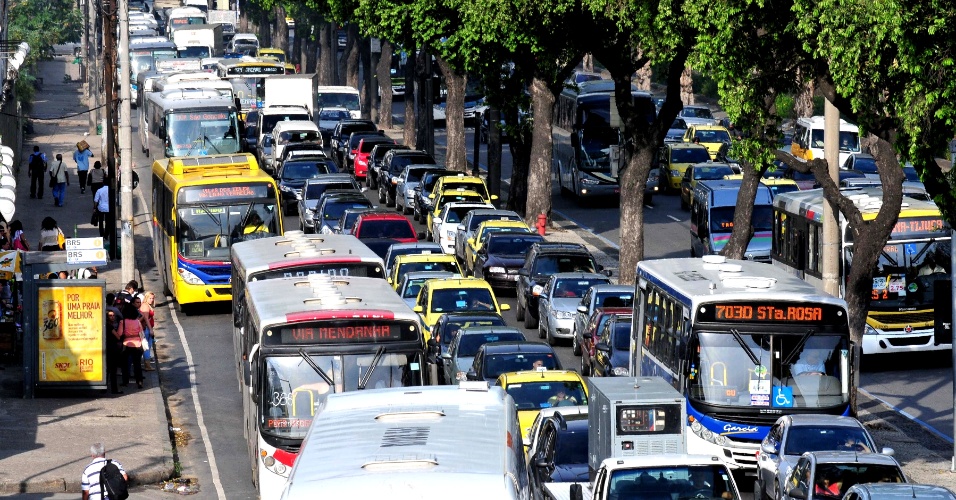 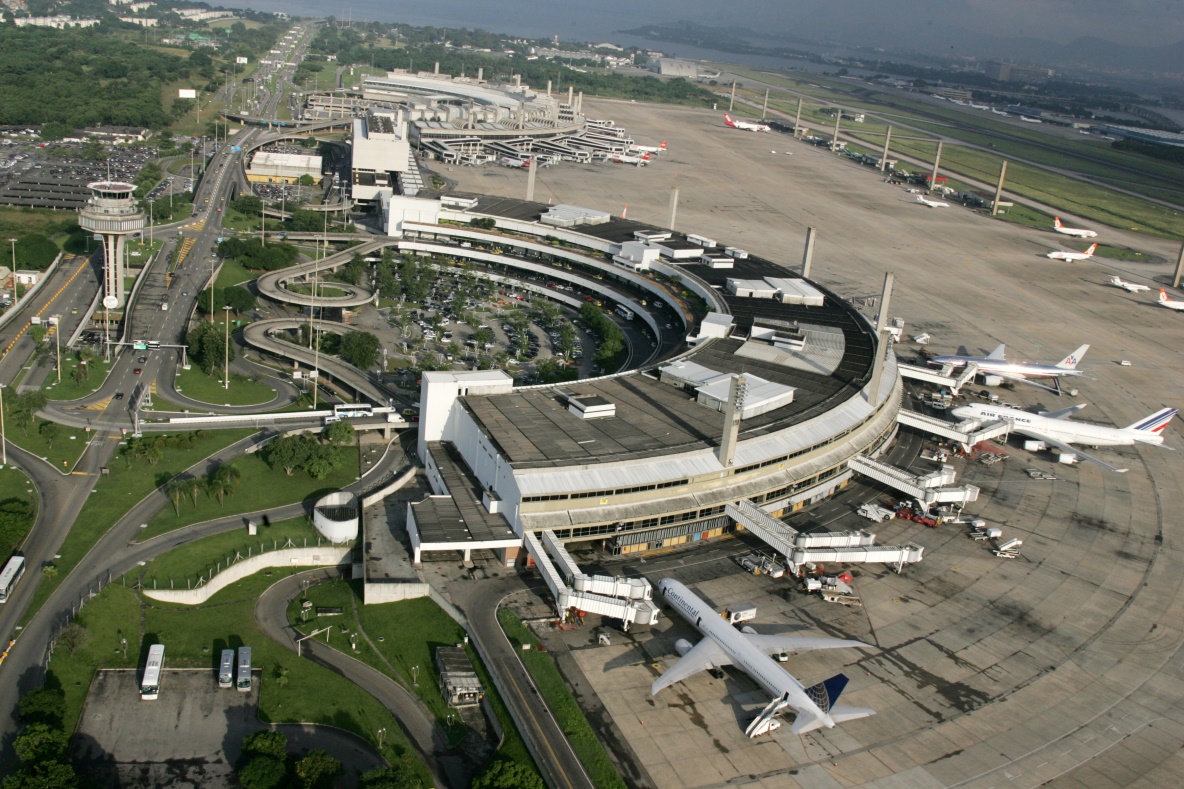 Развит железнодорожный, авиационный, речной и морской транспорт. 
Крупнейшие морские порты – Тубаран, Сан-Луис, Сантус, Рио-де-Жанейро.
Крупнейшие аэропорты в Рио-де-Жанейро, Сан-Паулу, Сальвадоре, Бразилии.
В Сан-Паулу находится одна из крупнейших фондовых бирж развивающегося мира. Наращивают активы коммерческие банки.
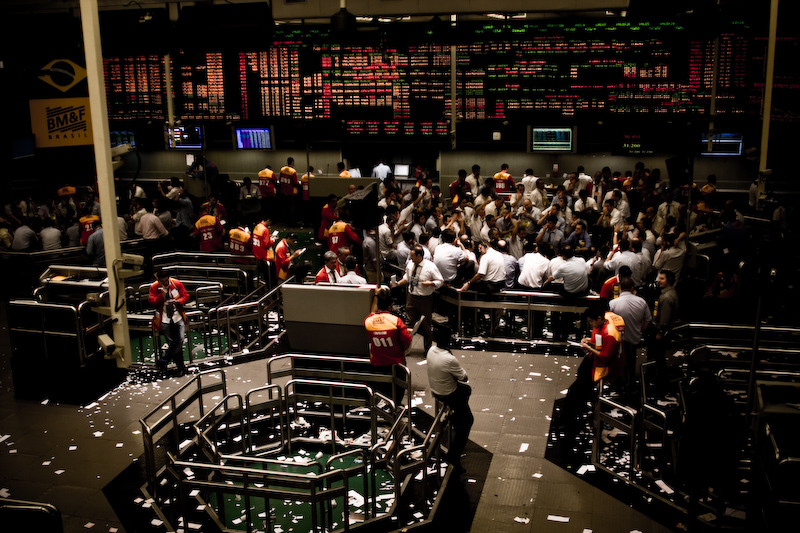 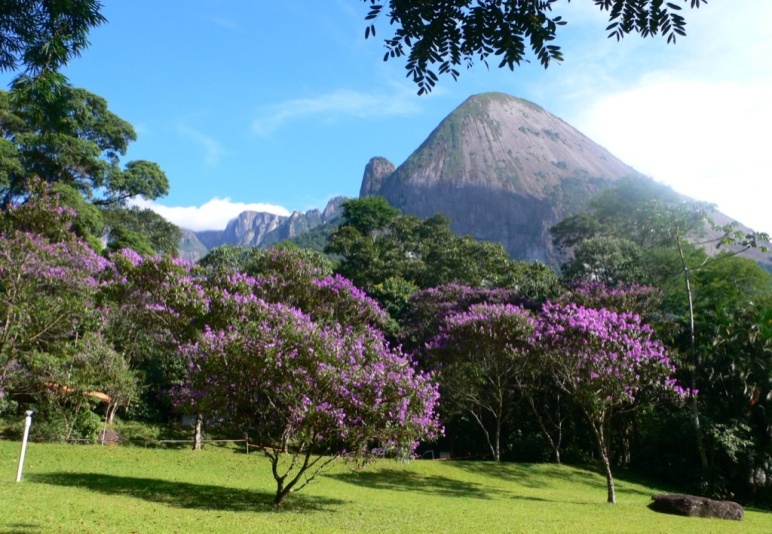 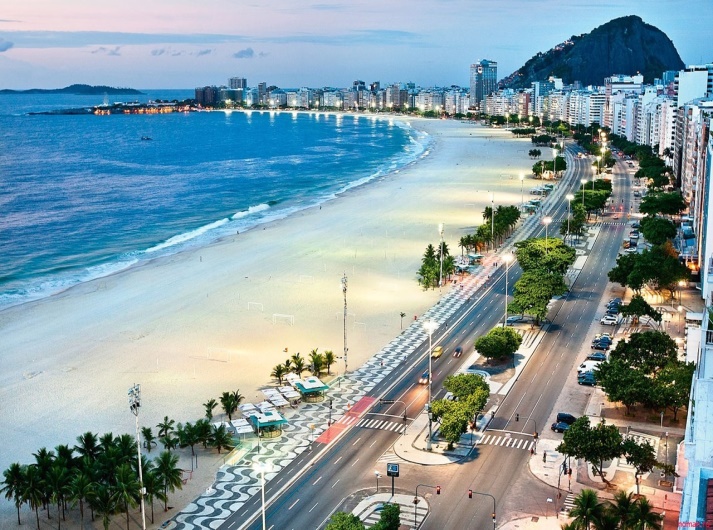 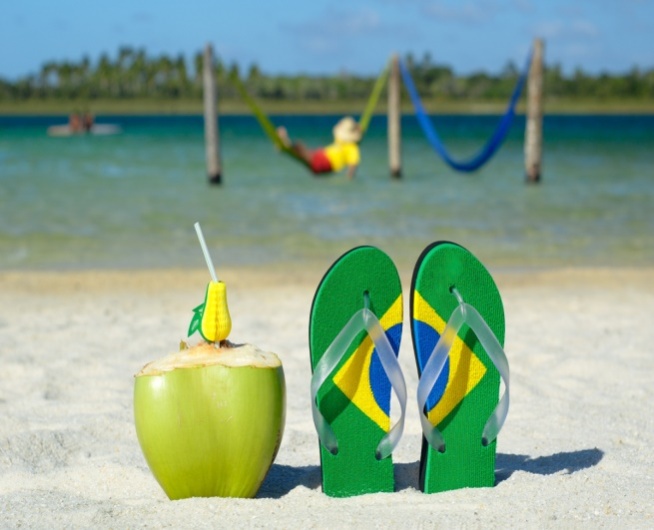 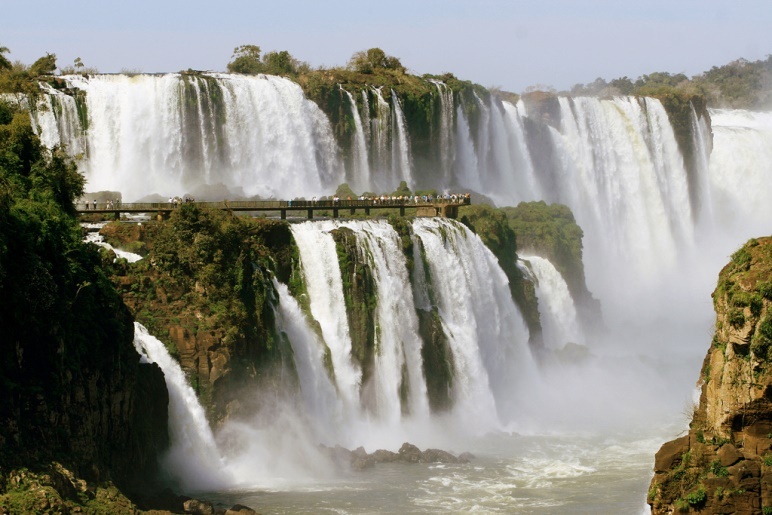 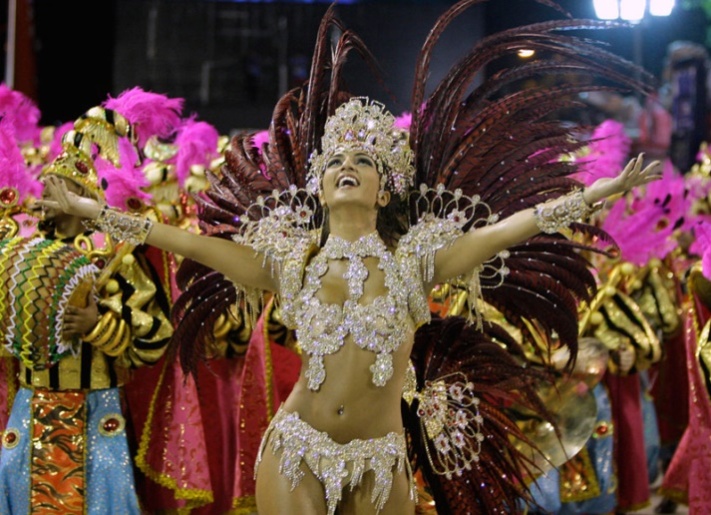 Развивается туризм.
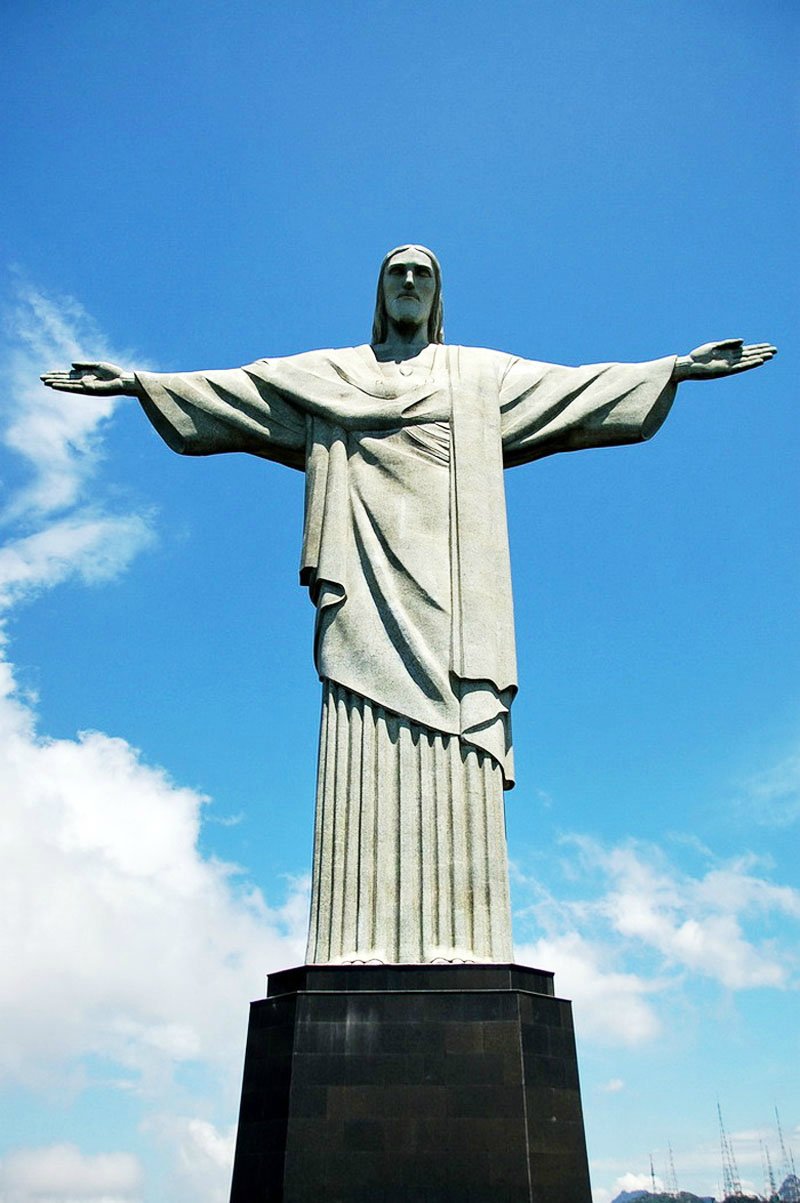 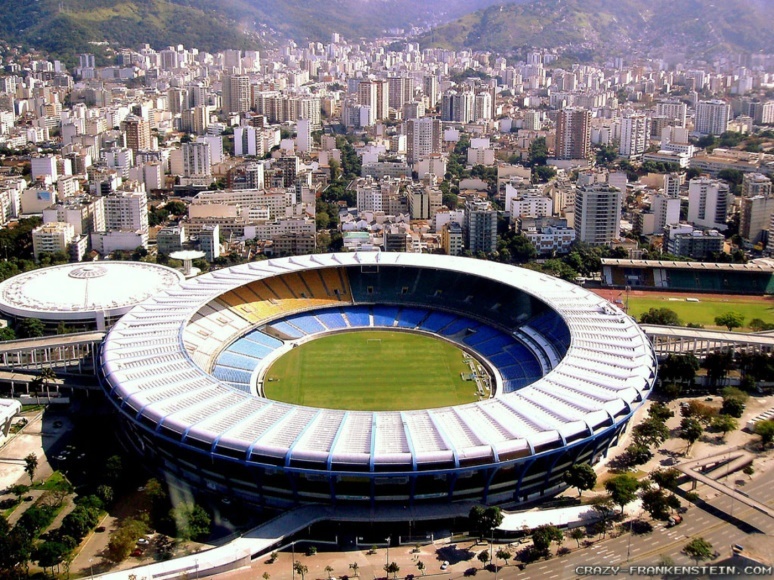 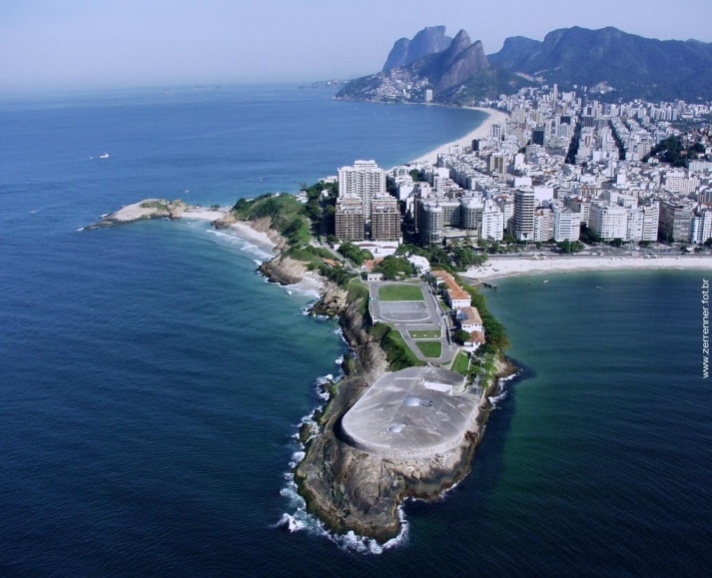 Экономические районы Бразилии:
Юго-Восток – современное «ядро» страны. Здесь проживает более 40% населения. Производится 80% промышленной продукции и 70% сельскохозяйственной продукции.
Северо-Восток – историческое «ядро» страны. Аграрная специализация.
Юг – самый «белый» район страны. Специализируется на продукции машиностроения и сельского хозяйства.
Центро-Запад – наименее освоенный район страны. Пастбищное мясное скотоводство.
Север – район наиболее интенсивного освоения. Создана свободная экономическая зона «Манаус» для вложения иностранных инвестиций.
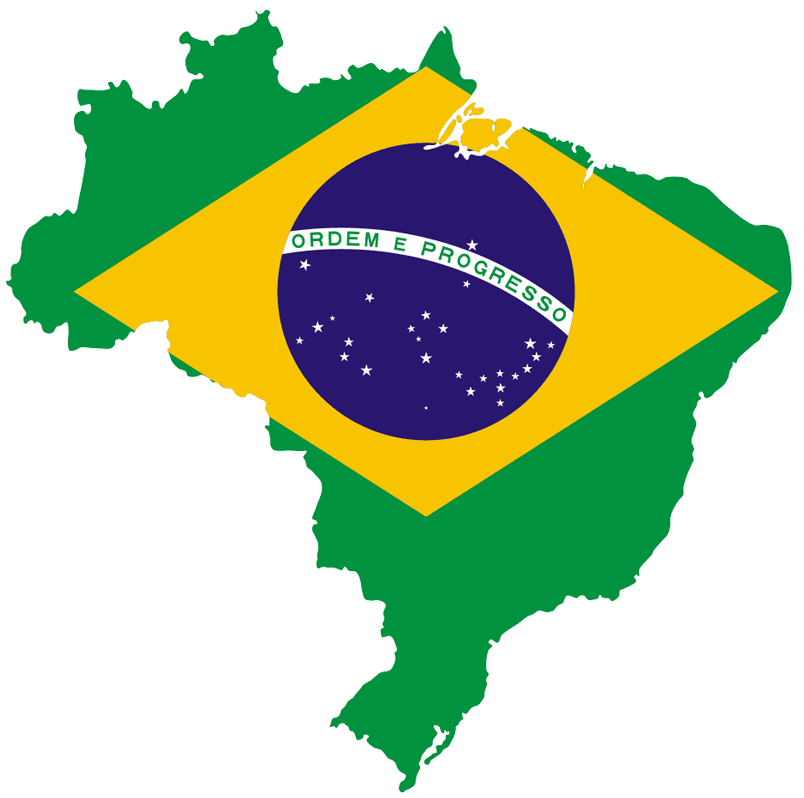 2. Мексика.
Мексика или Мексиканские Соединенные штаты. Площадь территории около 2 млн.км2.
Мексика на севере граничит с США, на юге – со странами Центральной Америки. 
С востока омывается водами Атлантического океана, с запада – Тихого.
Столица – Мехико.
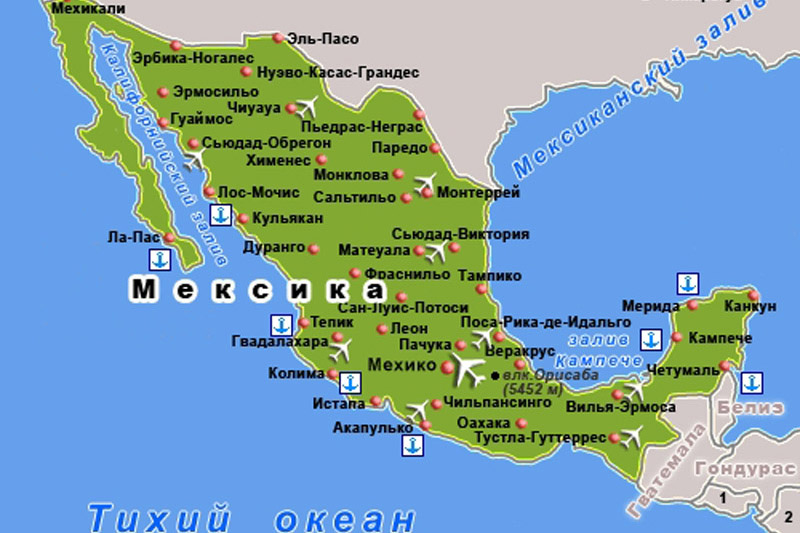 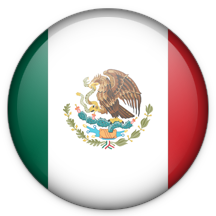 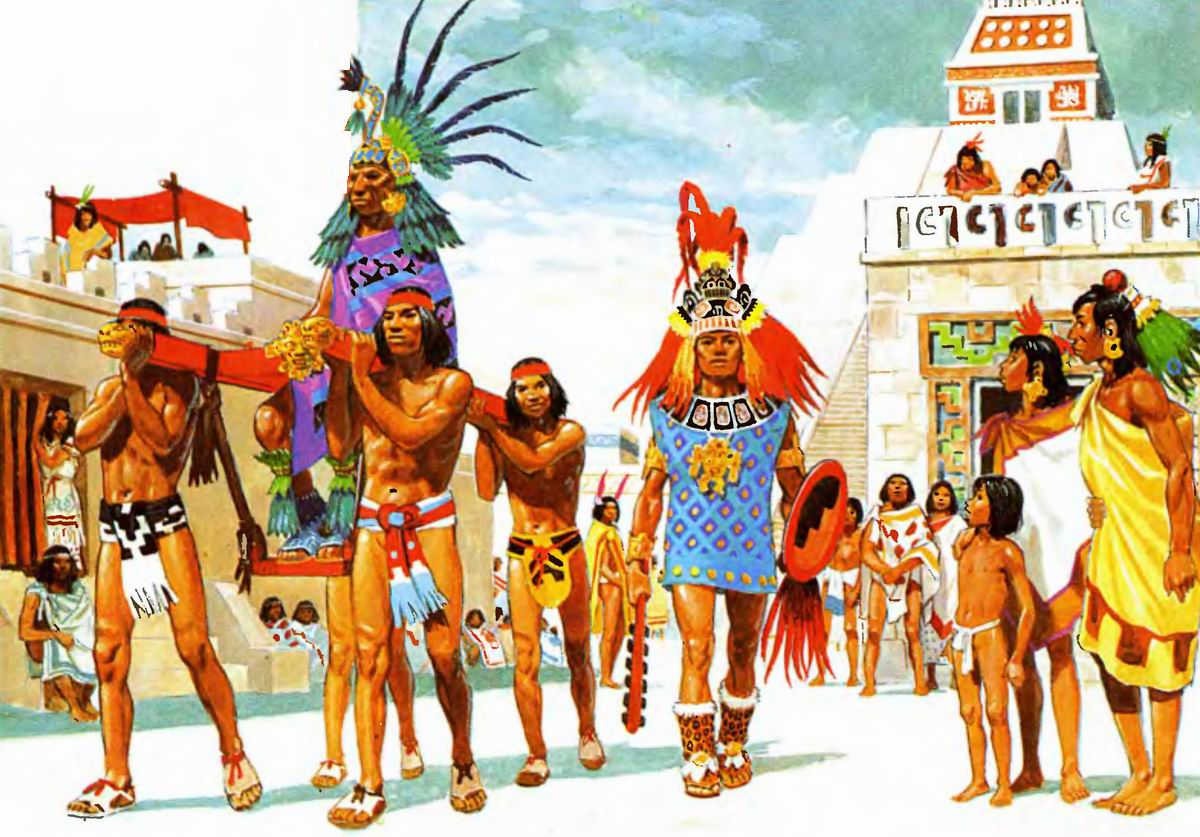 Мексика – историческая наследница нескольких индейских государств. 
Приобрела независимость от Испании в 1821 г.
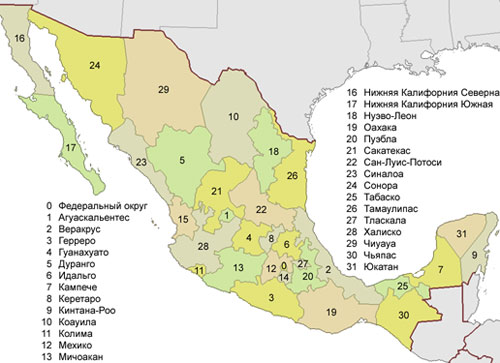 Мексика – федеративная республика, состоящая из 31 штата и федерального столичного округа. 
Глава государства – президент.
Природно-ресурсный потенциал
Мексика имеет большие запасы полезных ископаемых: нефти, природного газа, руд разнообразных цветных металлов, серы, графита.
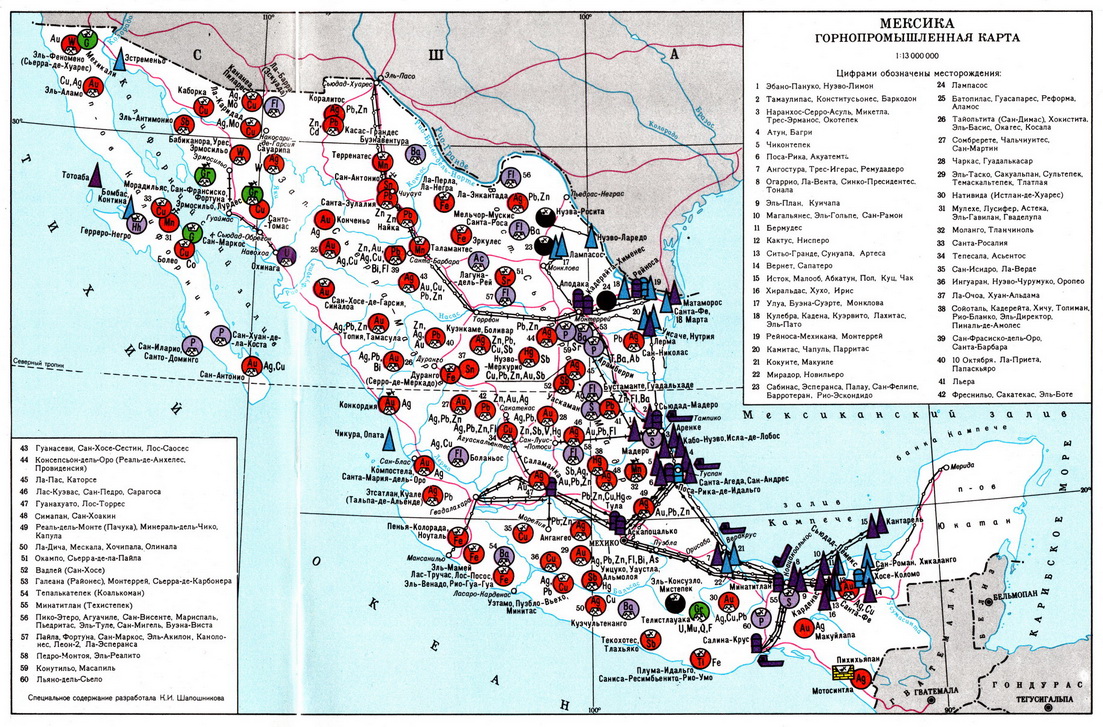 Наиболее благоприятными агроклиматическими ресурсами обладает центральная часть Мексиканского нагорья – Центральная Меса с плодородными вулканическими почвами.
Мексика сравнительно бедна водными и лесными ресурсами.
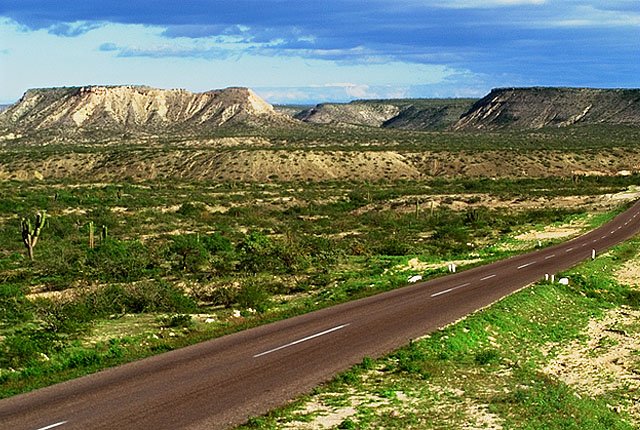 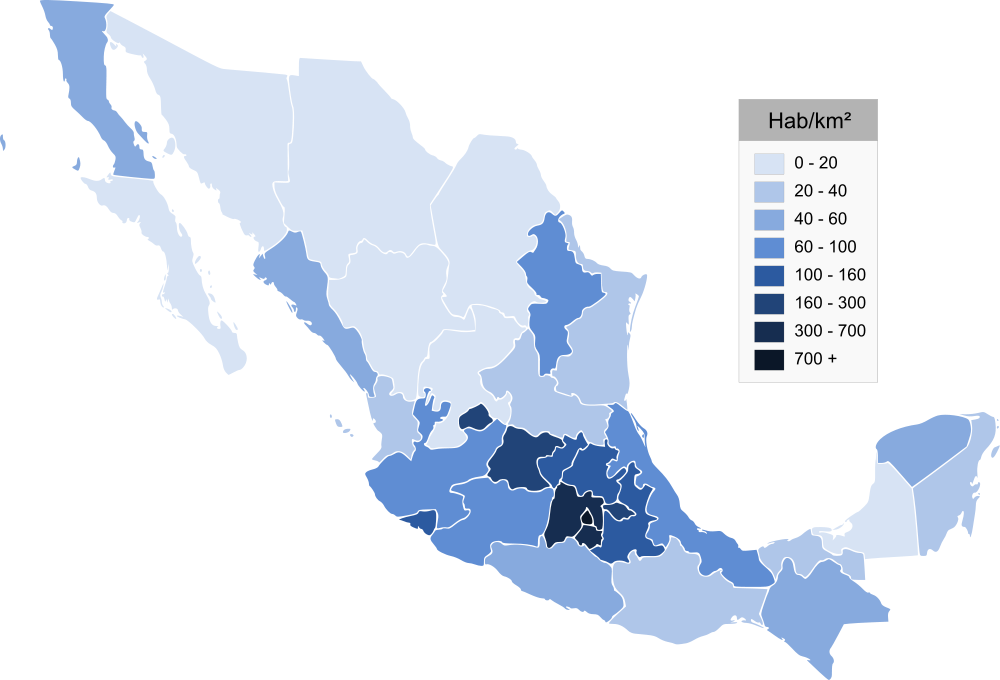 Население
Численность населения – 109 млн. человек.
Население размещено неравномерно. 
Средняя плотность населения – 56 чел/км2. 
Внутренний тип расселения.
Доля городского населения – 76%.
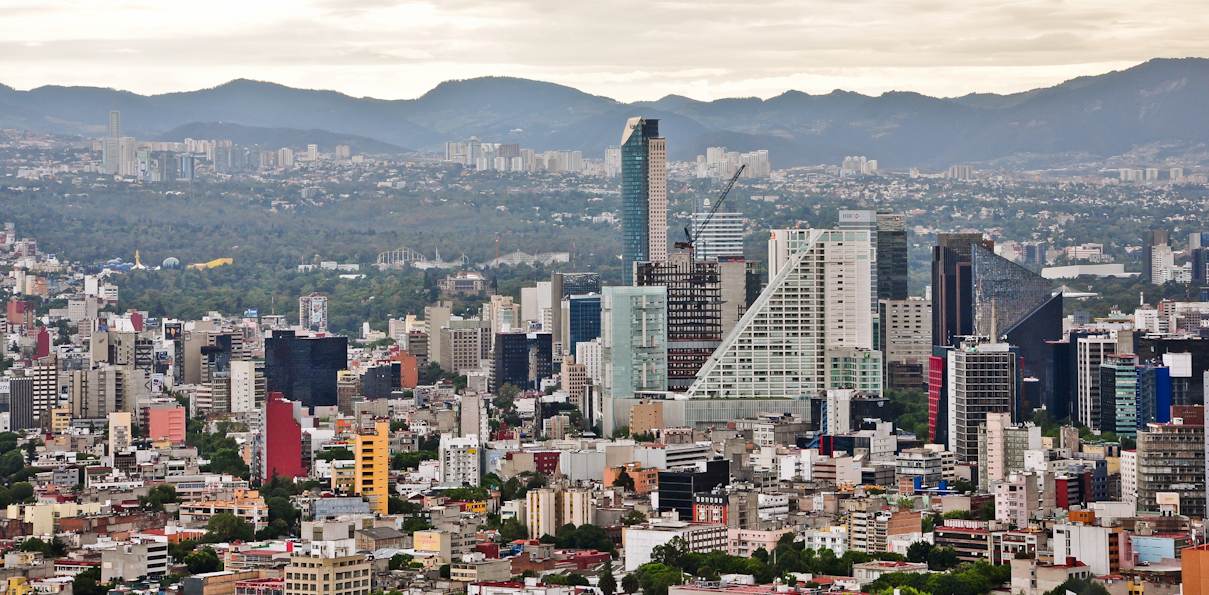 Характерна «ложная» урбанизация. 
Крупнейший город – Мехико.
Наблюдается естественный прирост населения.
Мексика – страна интенсивной эмиграции населения. Подавляющая часть эмигрантов направляется в США.
Население Мексики характеризуется сложным расовым составом. 
Примерно 75% – испано-индейские метисы, 14% – индейцы, 10% – «белые».
Официальный язык – испанский.
Религиозный состав: 90% – католики, 5% – протестанты.
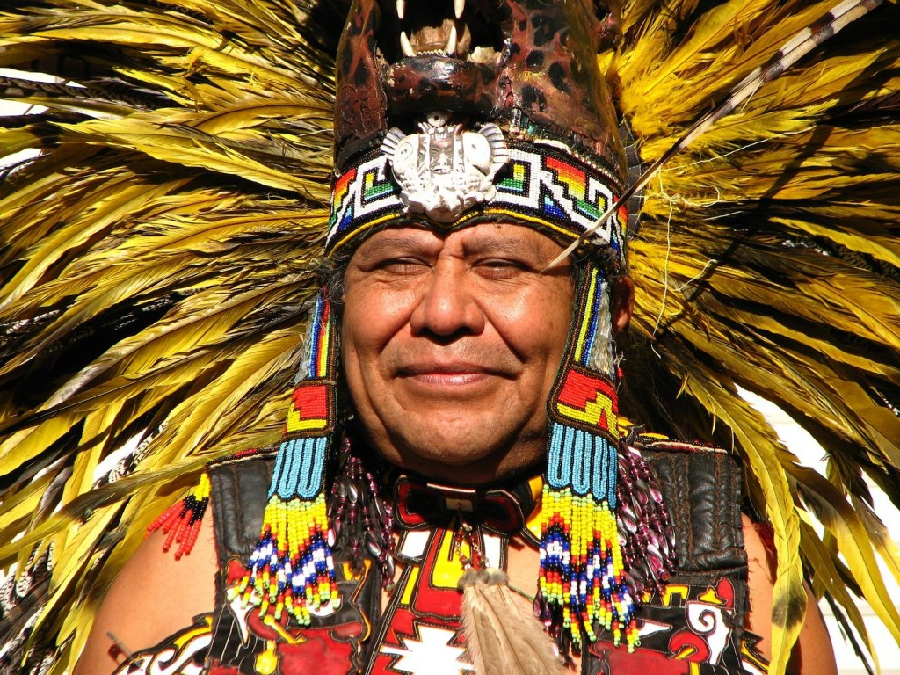 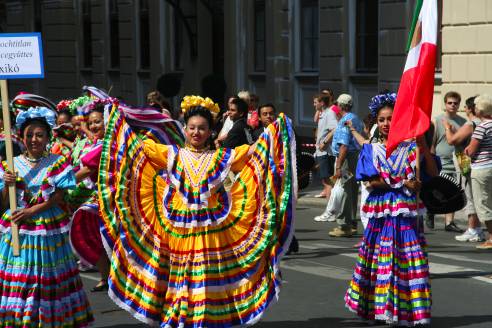 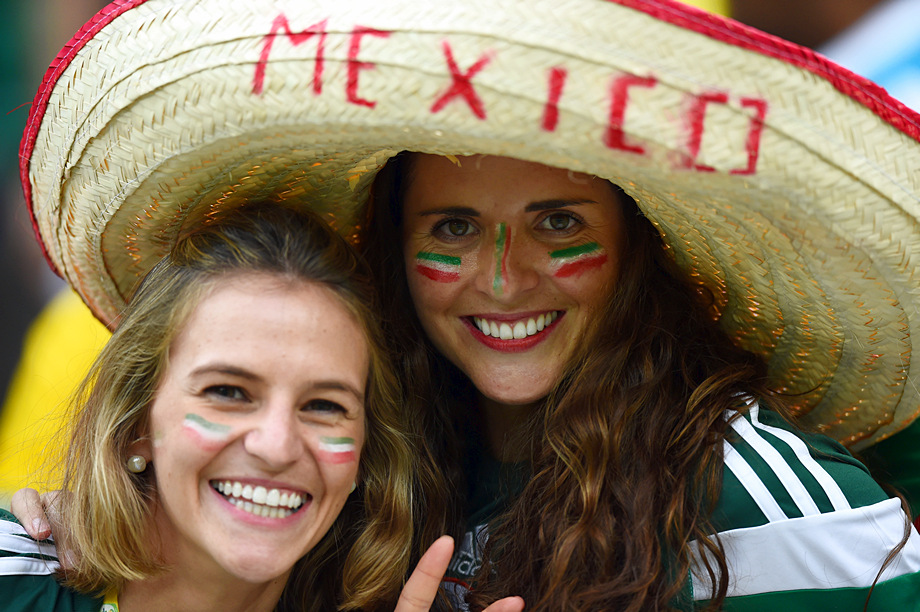 Отрасли первичной сферы:
Сельское хозяйство – одна из ведущих отраслей хозяйства Мексики. 
Ведущий сельскохозяйственный район – Центральная Меса. Здесь выращивают кукурузу, просо, сахарный тростник, арахис, овощи и плоды.
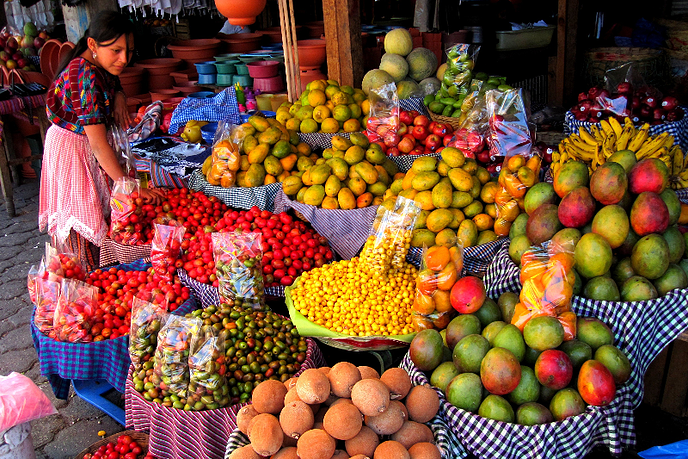 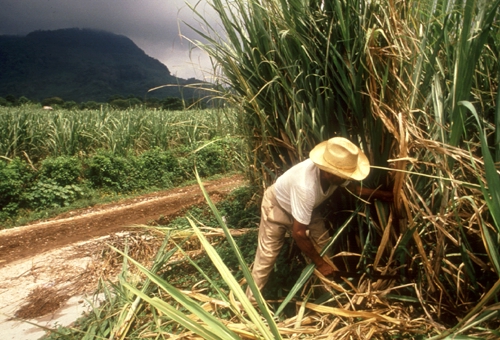 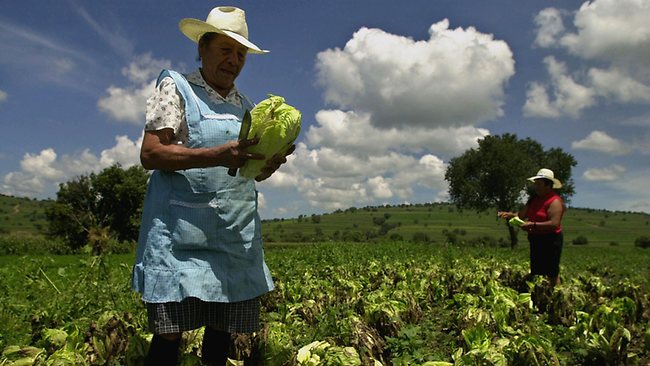 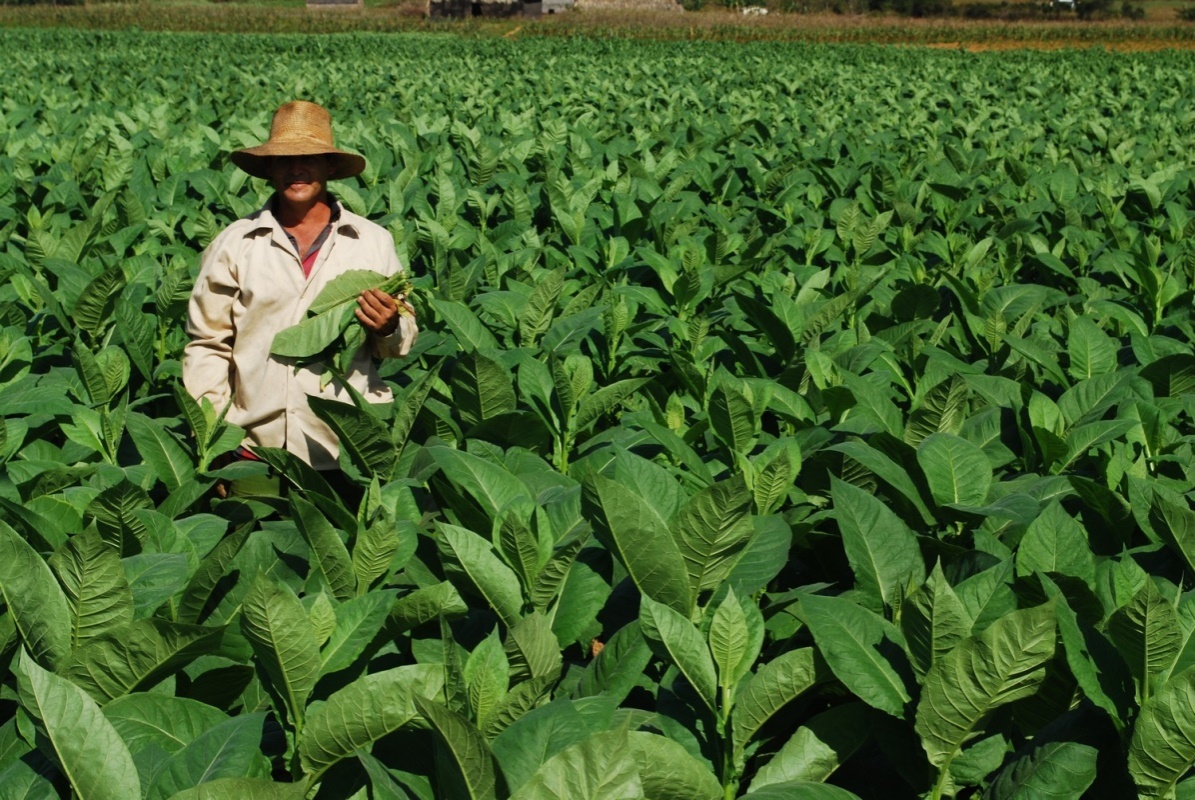 Хорошо увлажняемые восточное и южное побережье специализируется на интенсивном плантационном растениеводстве (рис, кофе, табак, кунжут).
В засушливой северной части выращивают пшеницу, кукурузу, рис, хлопчатник, томаты, сакатон, агаву.
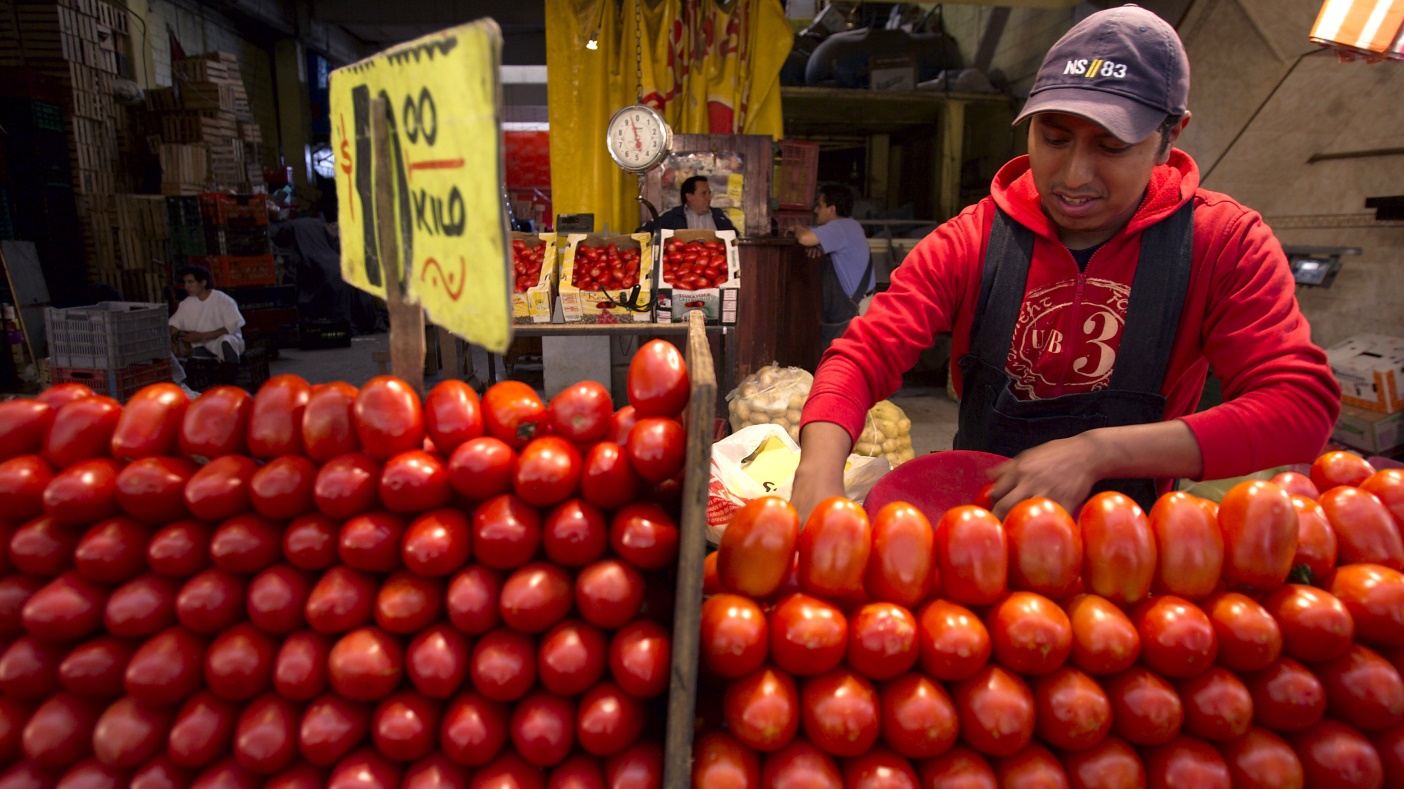 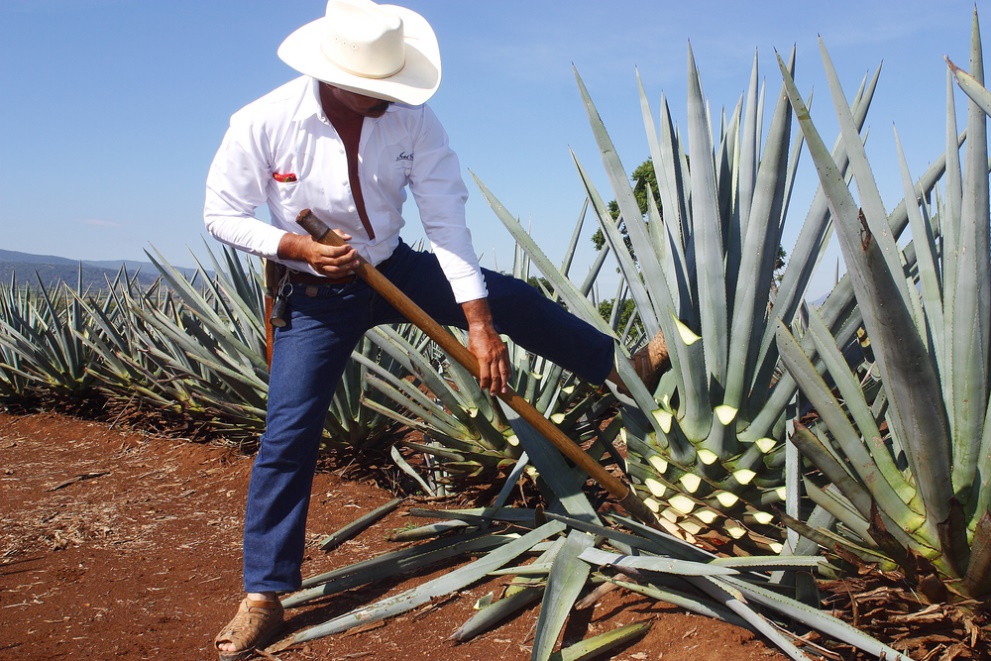 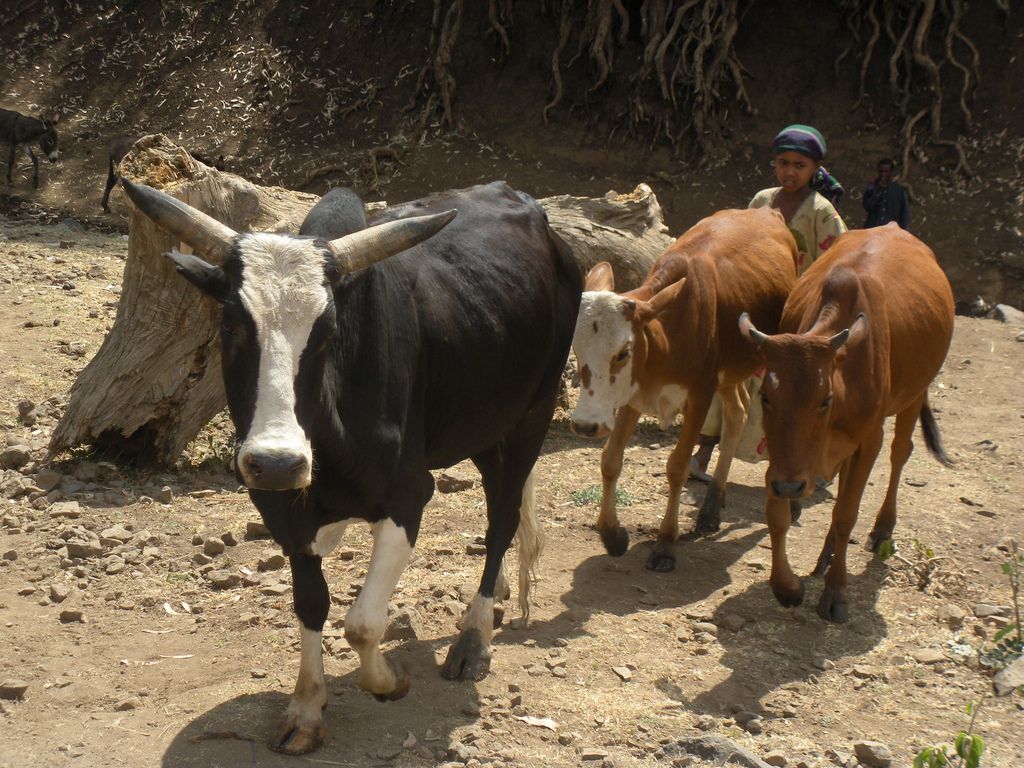 В животноводстве – разведение крупного рогатого скота, птицы, свиней, овец и коз.
Мексика занимает 3 место в Латинской Америке по улову рыбы, по добыче креветок и других тропических морепродуктов – 1 место.
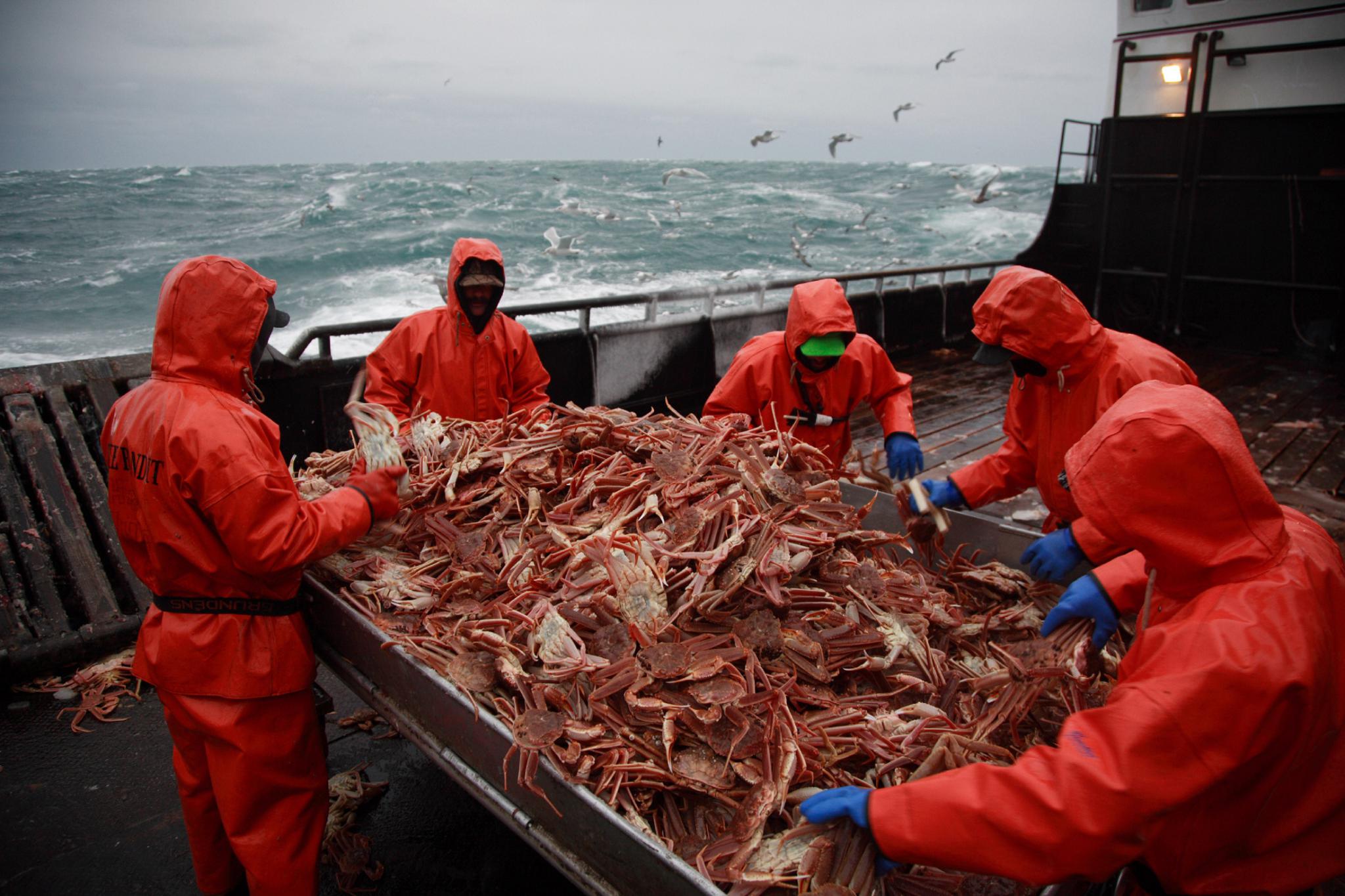 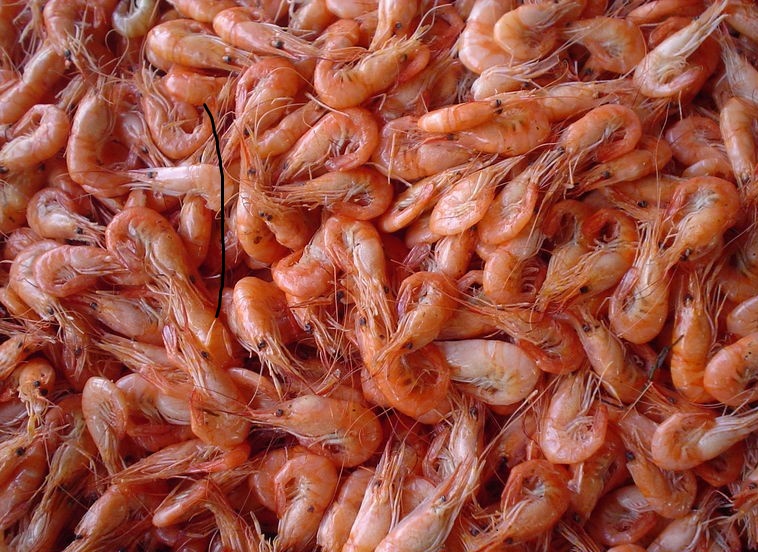 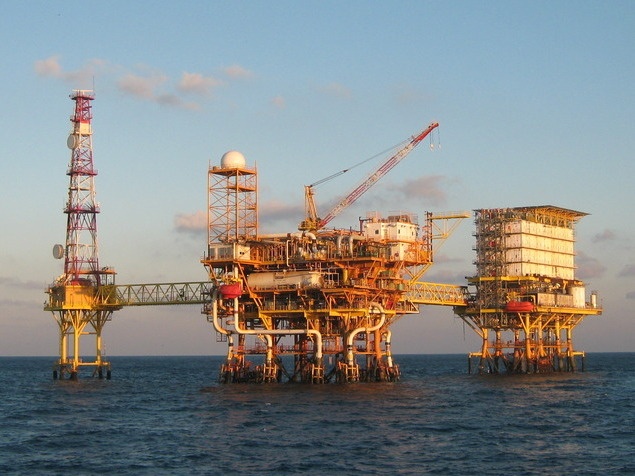 Значительную роль играет горнодобывающая промышленность. 
Добыча нефти и природного газа на побережье Мексиканского залива контролируется государственной корпорацией. Большая часть рудных месторождений принадлежит иностранным корпорациям
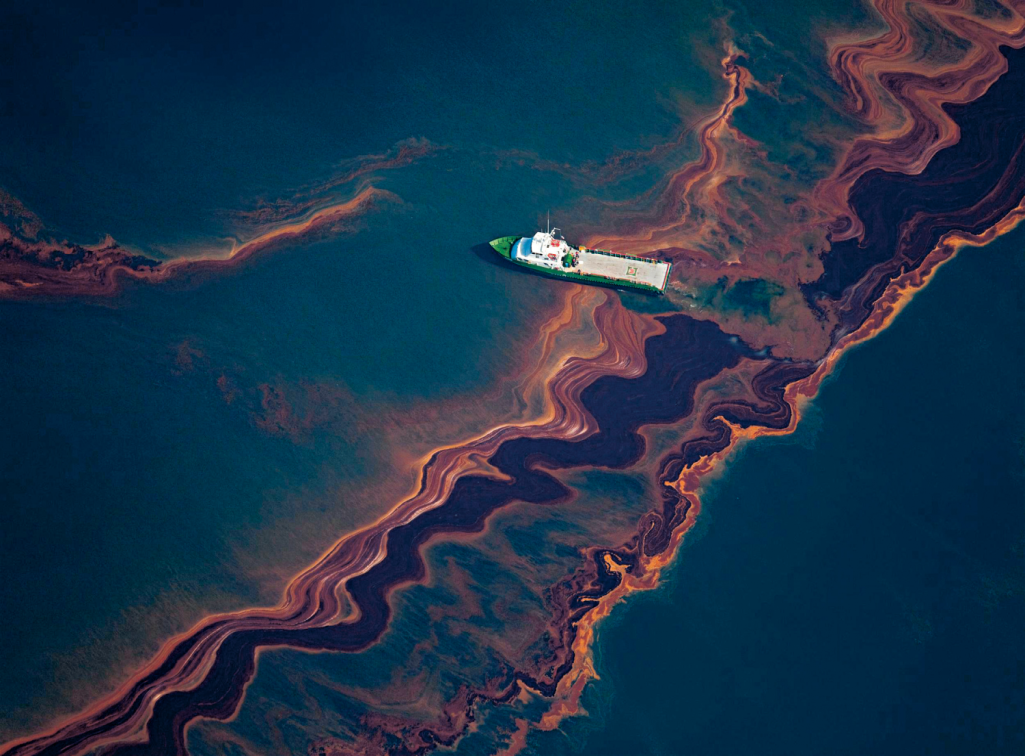 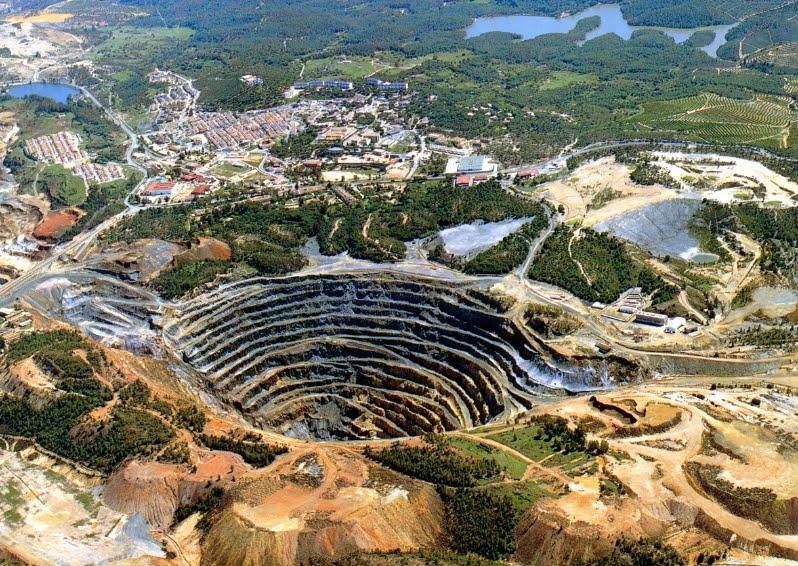 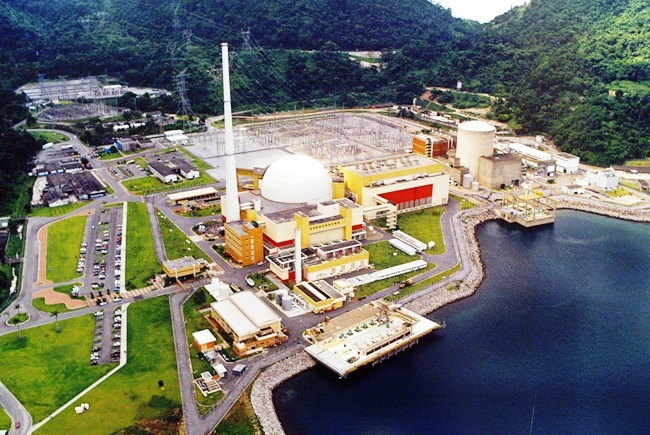 Отрасли вторичной сферы:
Энергетика – «база» для развития остальных отраслей.
Основной тип электростанций – ТЭС.
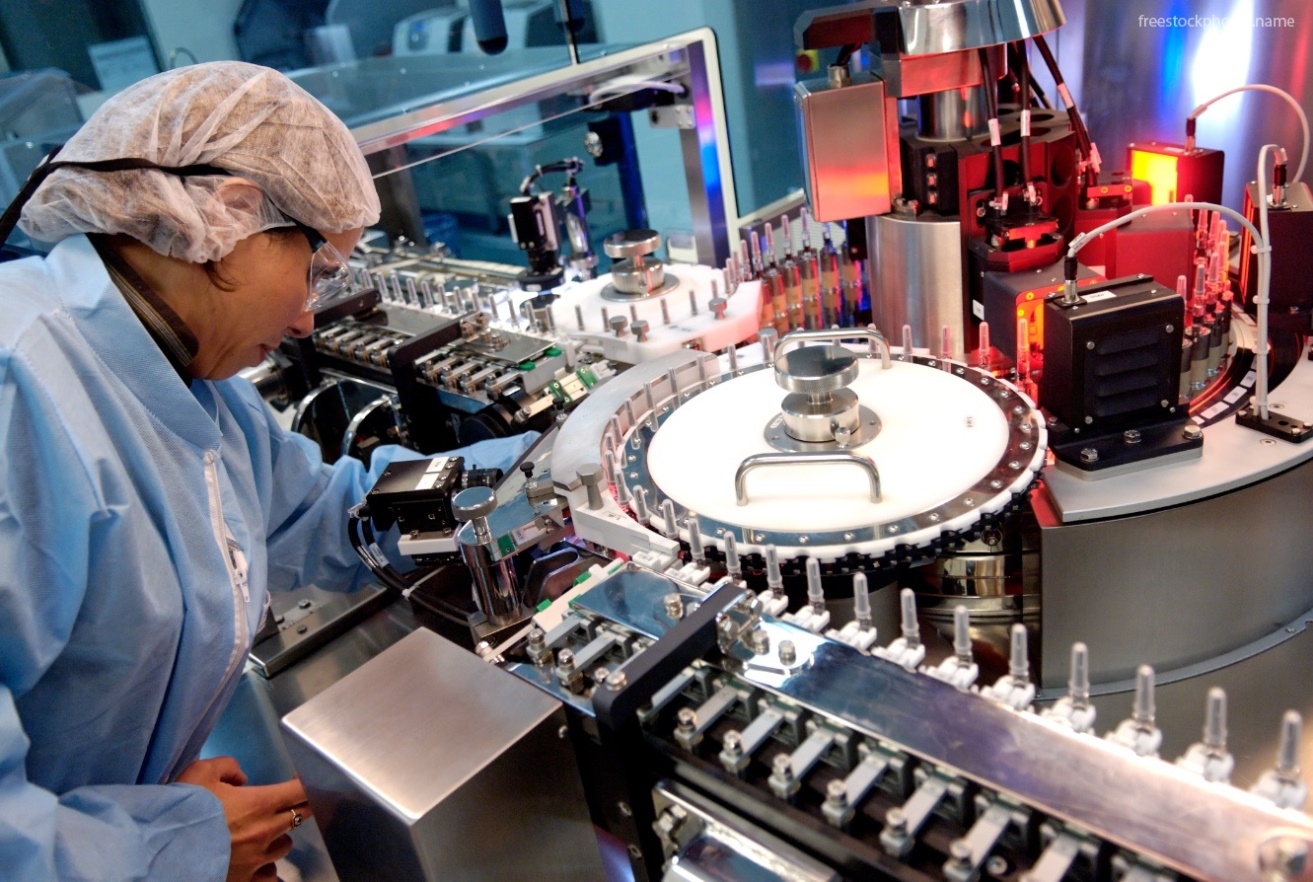 На базе собственной нефти возникла химическая промышленность. Производятся азотные удобрения, полимерные материалы. Развивается тонкая химия.
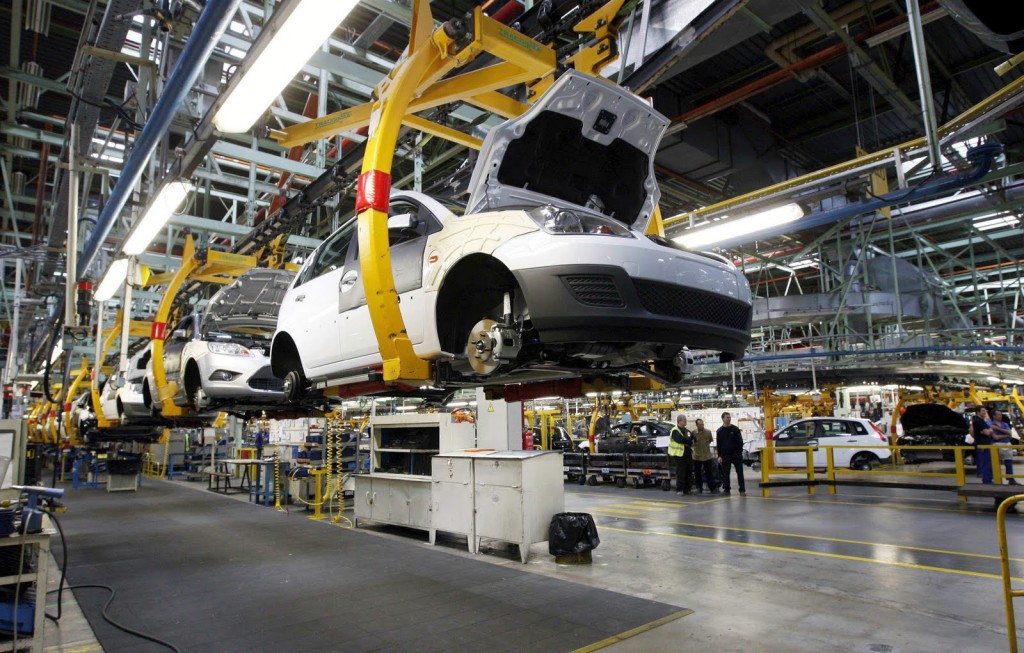 Машиностроение развивается благодаря иностранному капиталу.
Ведущие отрасли – автомобилестроение и электроника (пригороды Мехико и Гвадалахары) имеют экспортную направленность.
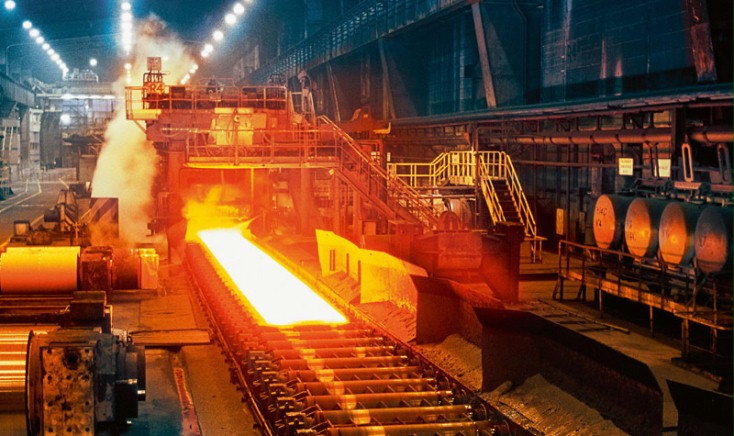 Развита черная и цветная металлургия, почти полностью контролируются иностранным капиталом.
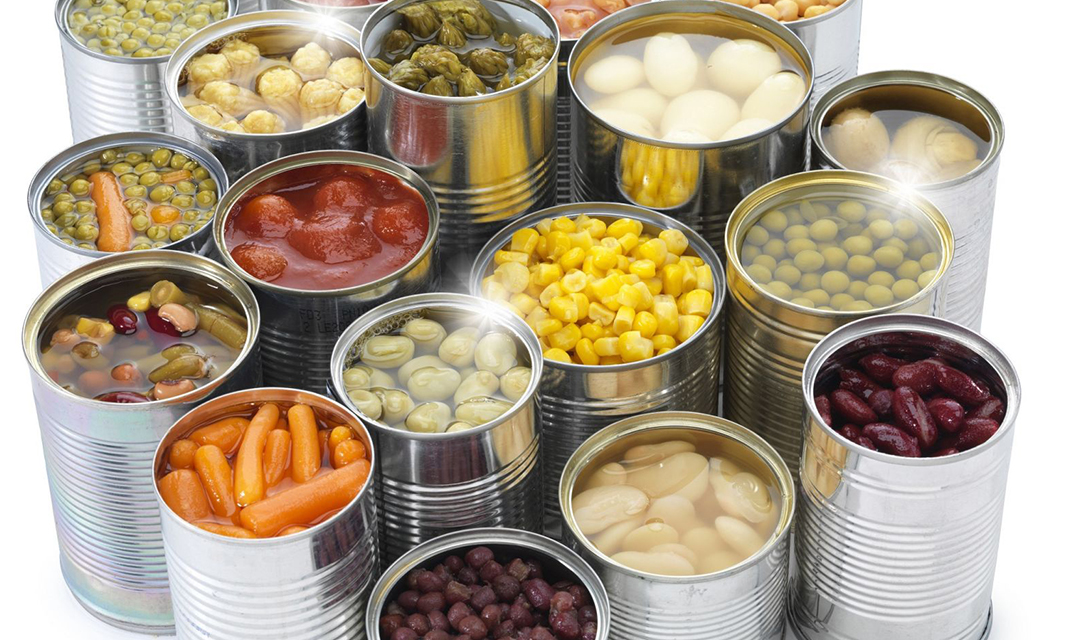 Легкая промышленность в основном работает на экспорт. Крупнейший центр – город Пуэбло.
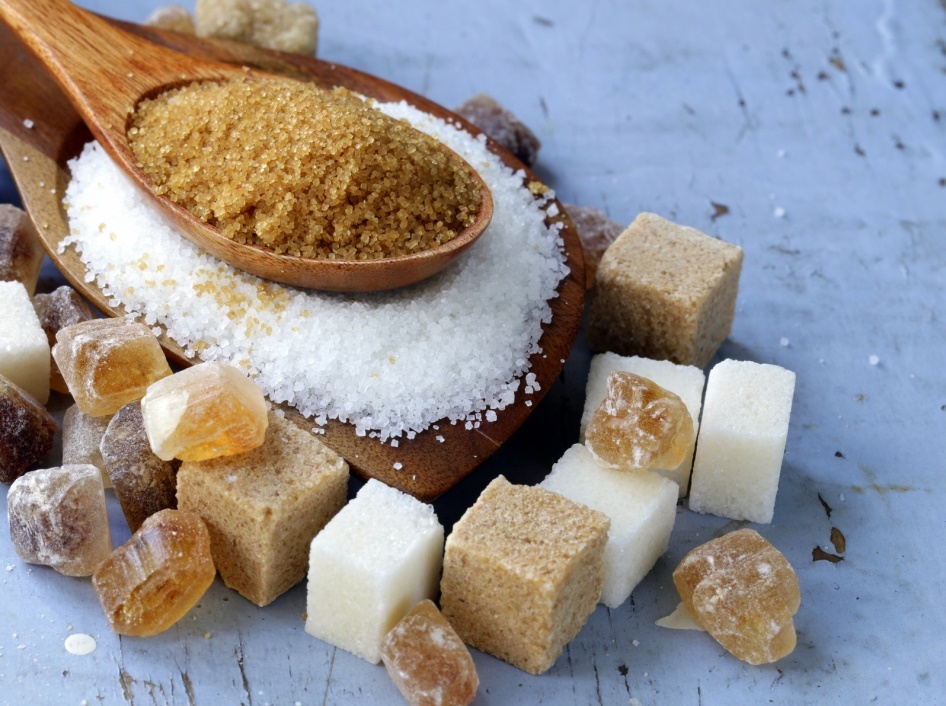 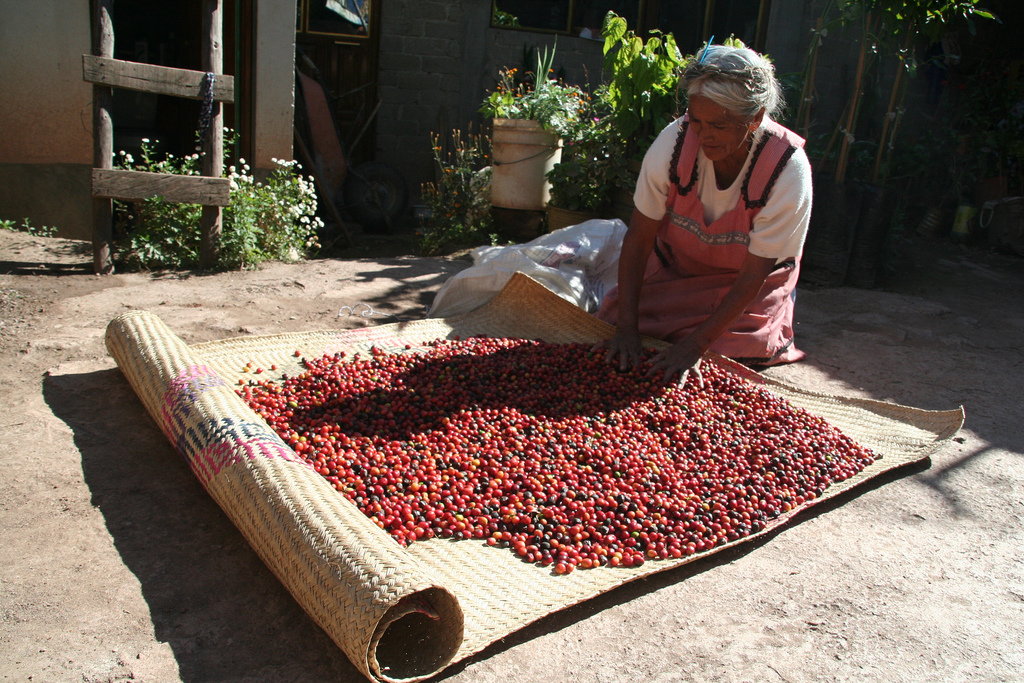 Ведущие отрасли пищевой промышленности: сахарная, кофейная, плодоконсервная.
Отрасли третичной сферы:
Основной вид транспорта – автомобильный. Основные транспортные магистрали протянулись к границе США. 
Морской транспорт обеспечивает внешнеторговые связи. Порты на атлантическом побережье – Веракрус, Тампико, на тихоокеанском – Салина-Крус, Мансанильо, Масатлан.
Крупнейшие аэропорты в Мехико, Гвадалахаре и Монтеррее.
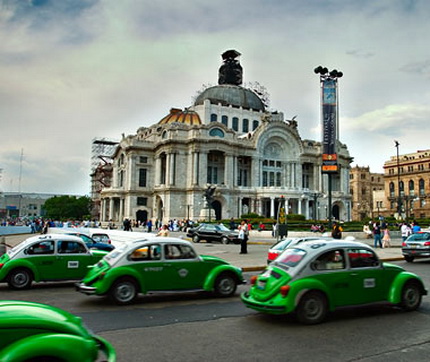 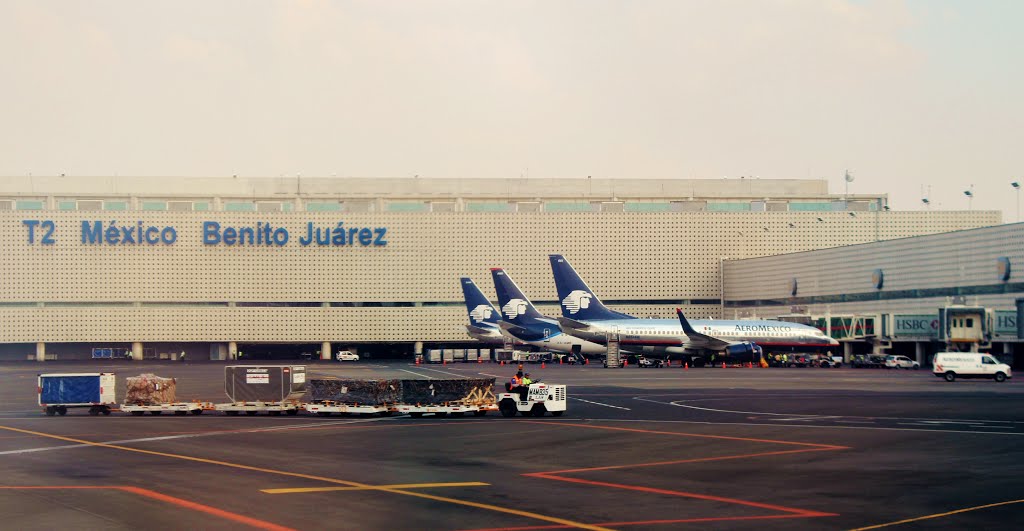 Самая развитая отрасль сферы услуг – международный туризм.
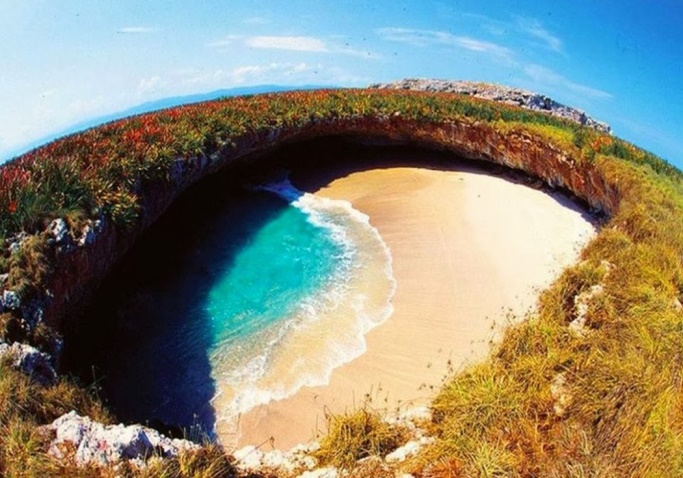 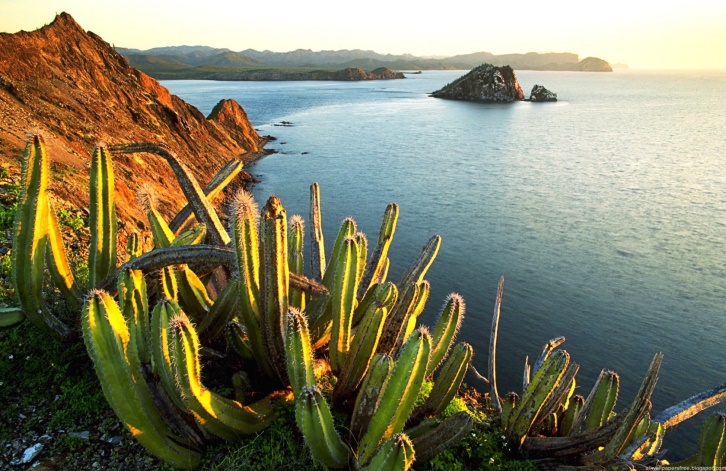 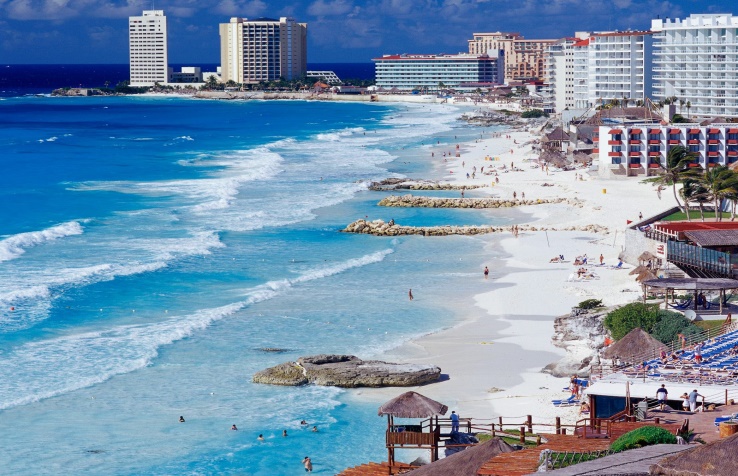 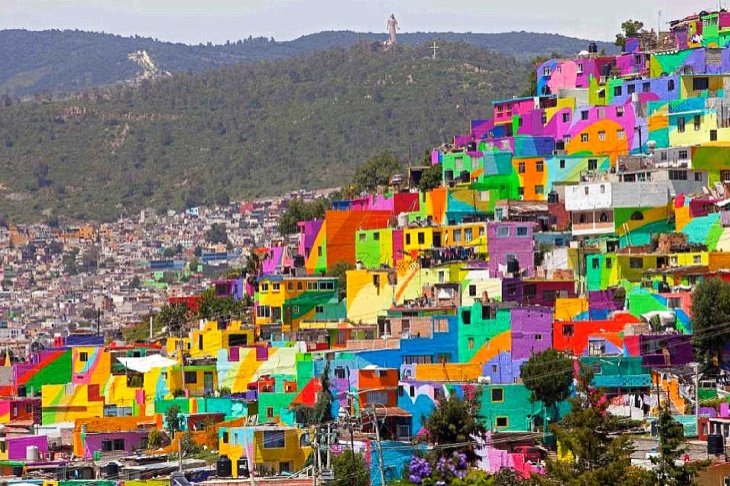 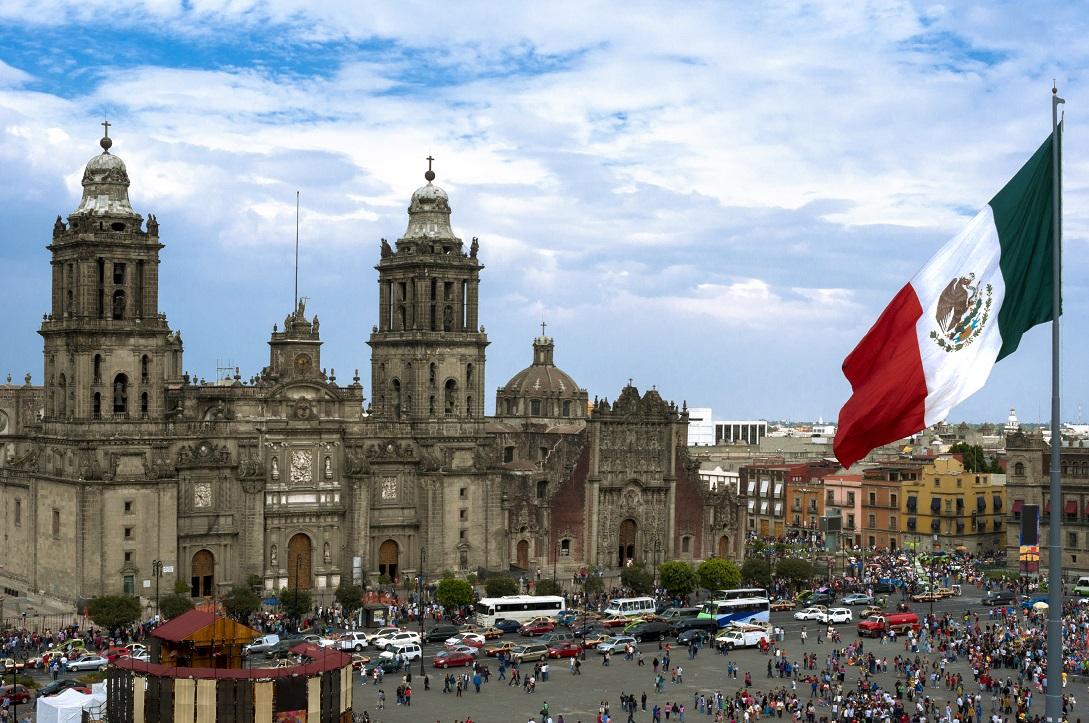 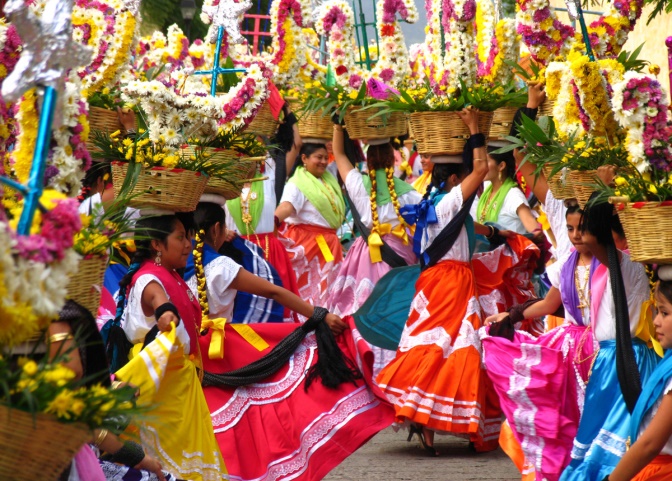 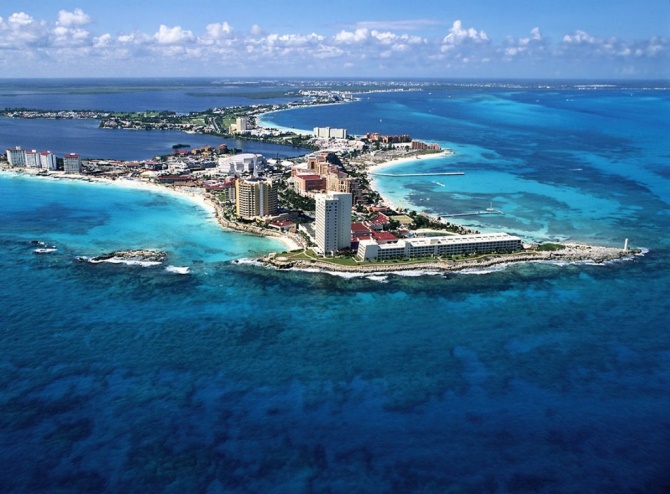 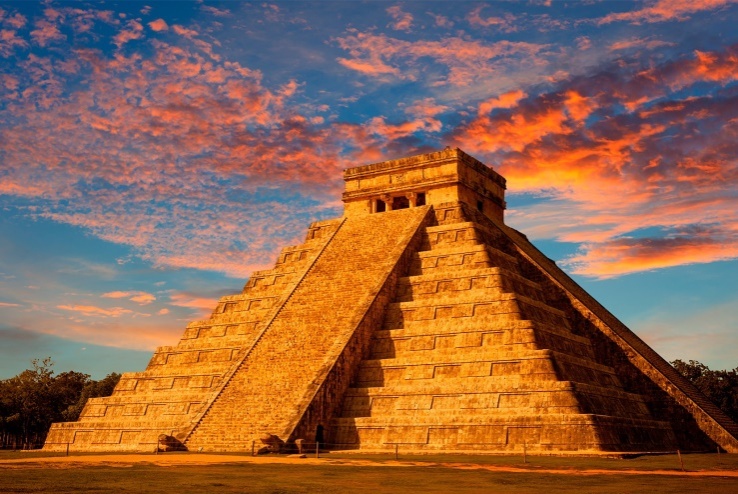 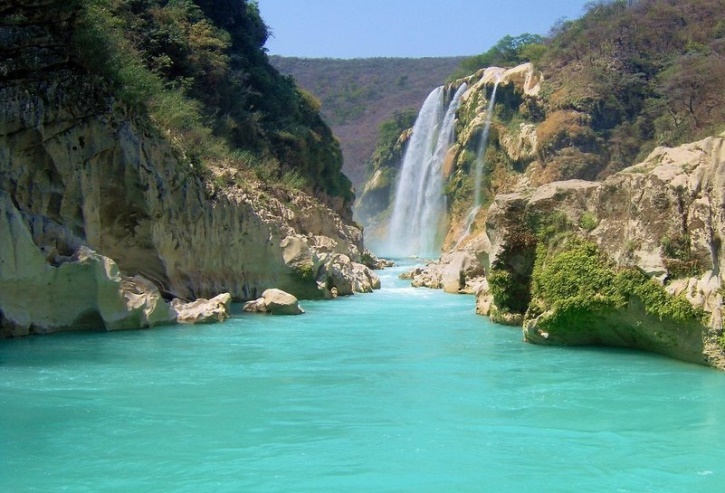 Литература
Баранчиков Е.В География: учебник для студентов учреждений среднего профессионального образования.- М.: Академия, 2016.- 320с.
https://23.edu-reg.ru/shellserver?id=31996&module_id=1265841#1265841
Спасибо за внимание!